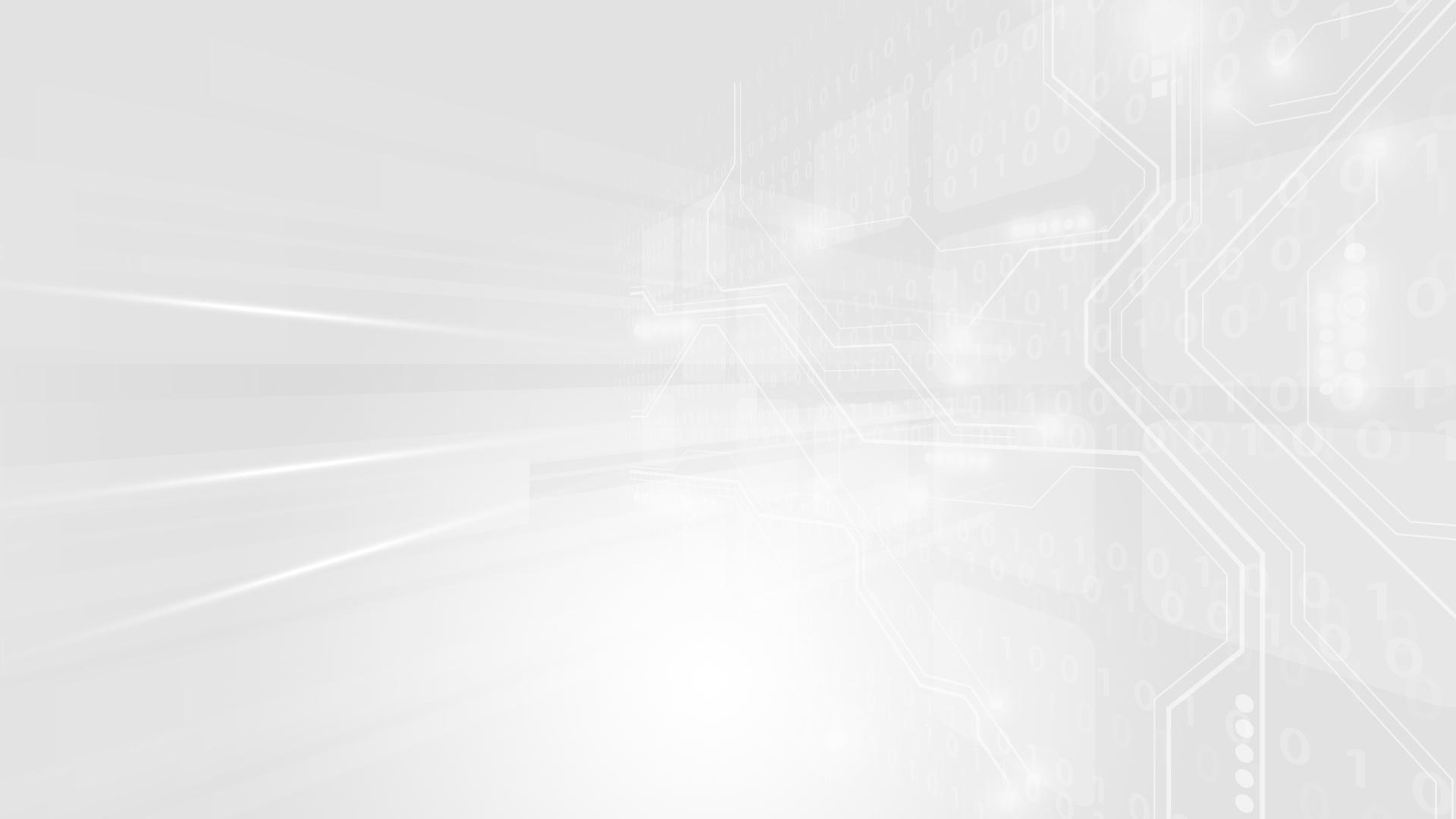 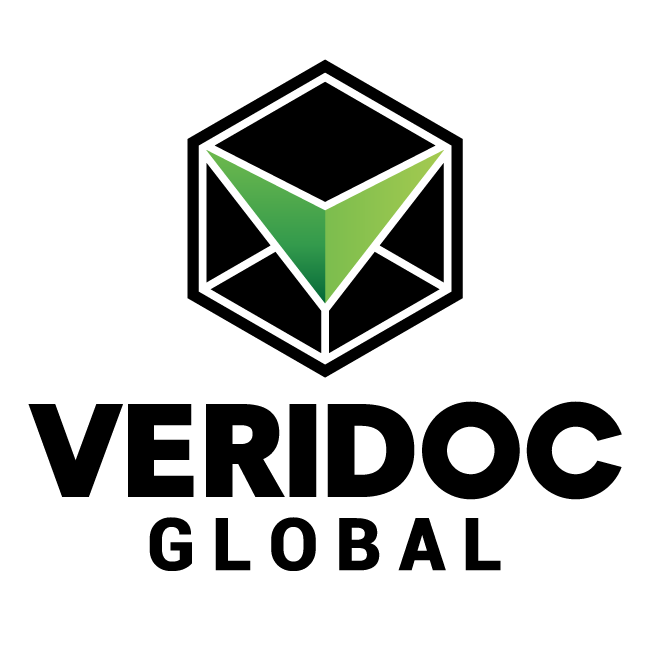 SOLUTIONDOCUMENTS
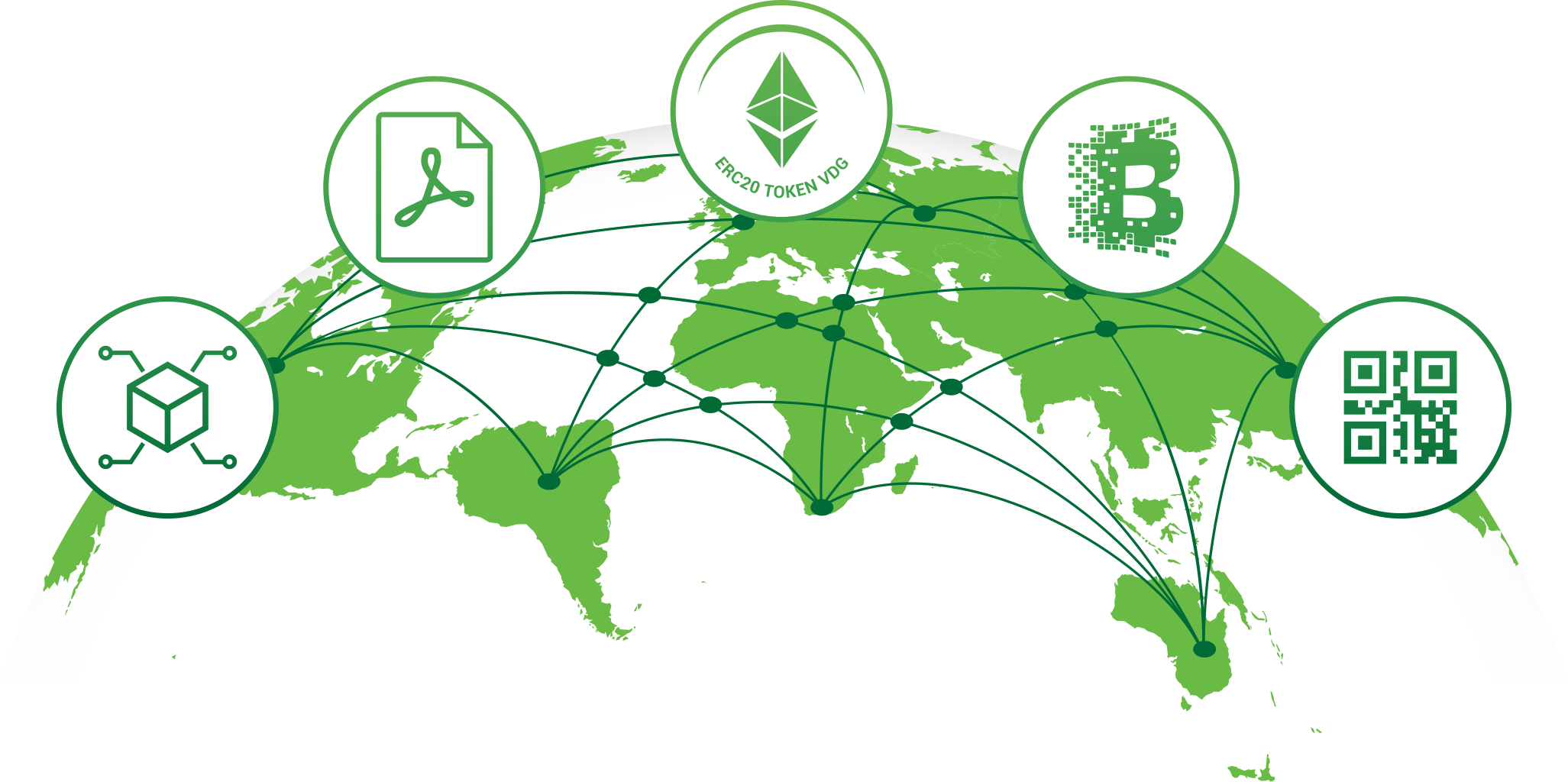 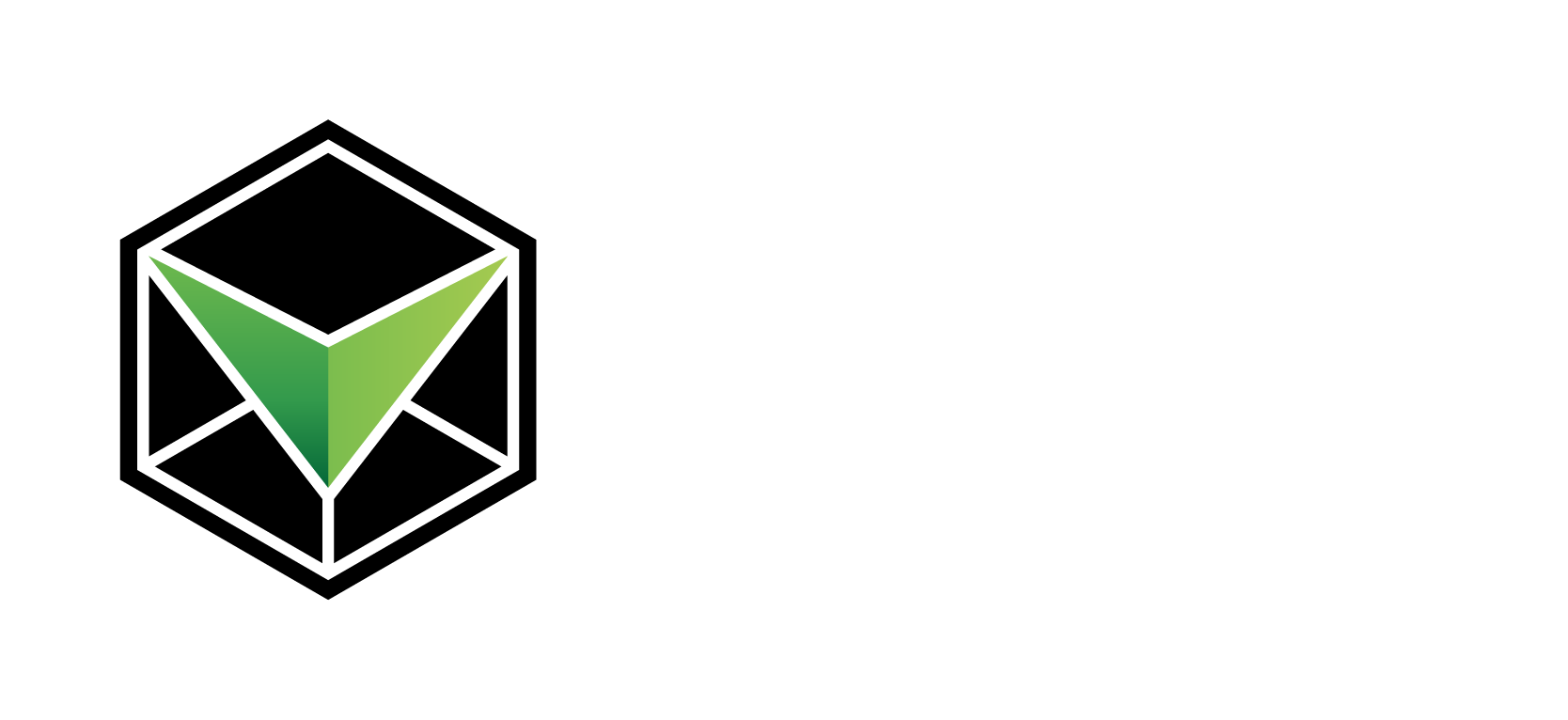 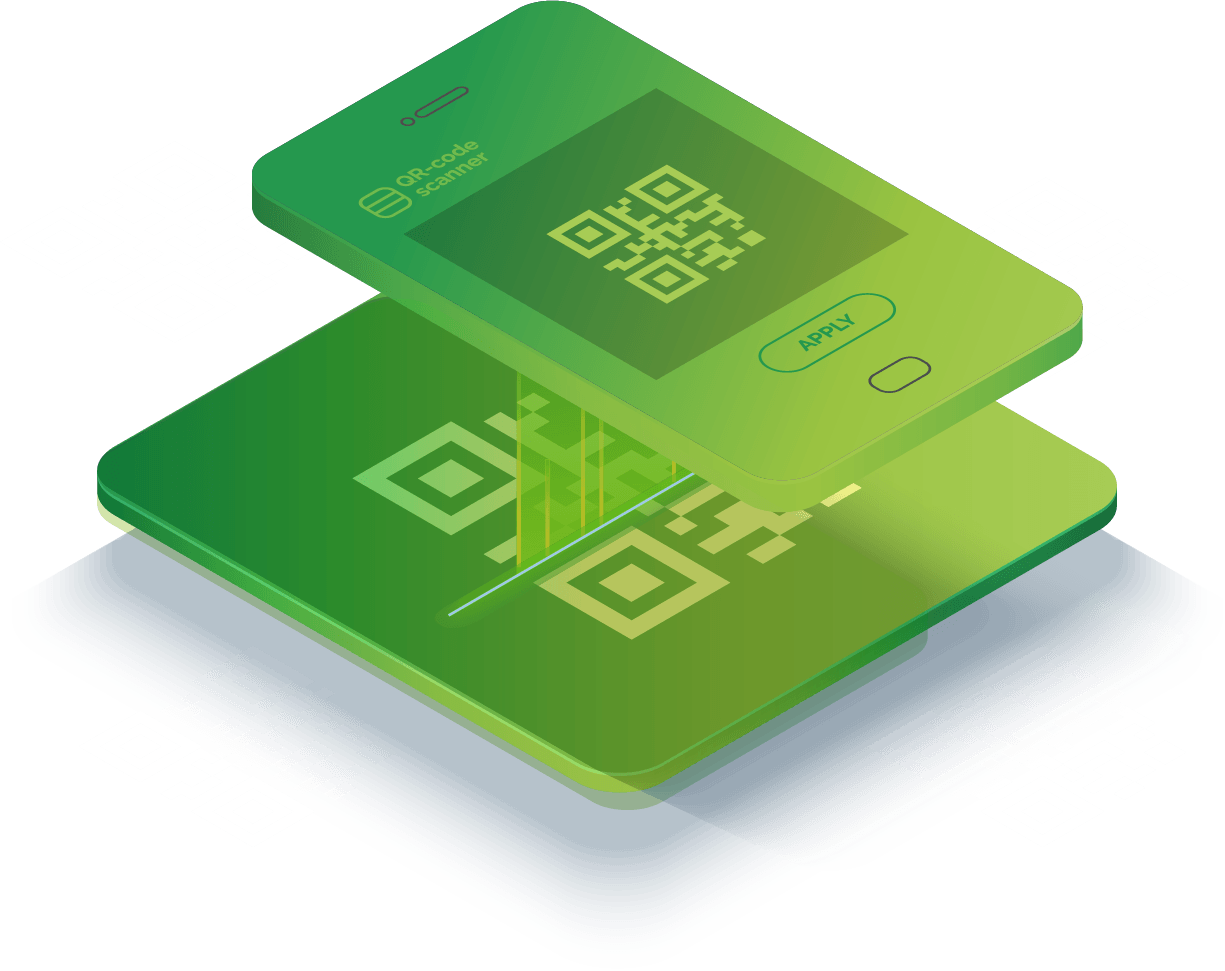 WHO WE ARE:
”
VeriDoc Global is a patent protected Quick Response (QR) Code verification solution using public-key cryptography and  Blockchain Technology, providing antifraud / hack proof document verification.
OUR AIM IS…
A world without
counterfeit and fraud.
www.veridocglobal.com 
VeriDoc Global Solution: Documents
”
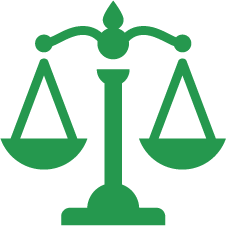 LEGAL CONTRACTS,
BANK STATEMENTS
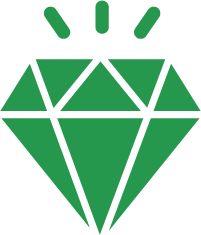 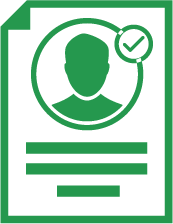 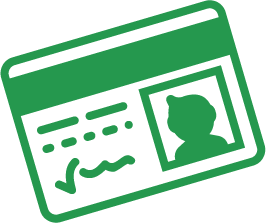 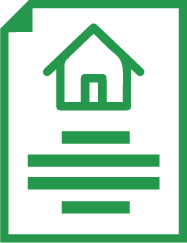 VeriDoc Global solves problems across multiple industries with the implementation of smart contracts.
IDENTIFICATION &
BIRTH CERTIFICATES
TAX CERTIFICATES & BUSINESS REGISTRATION
PRECIOUS METALS 
& LUXURY GOODS
LAND TITLES &
MORTGAGE DOCS
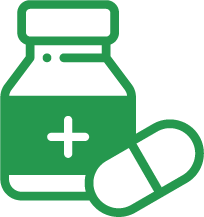 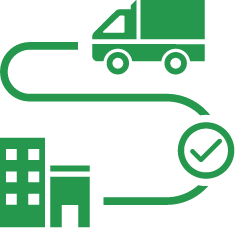 PHARMACEUTICALS
(SERIALIZATION)
SUPPLY CHAINS
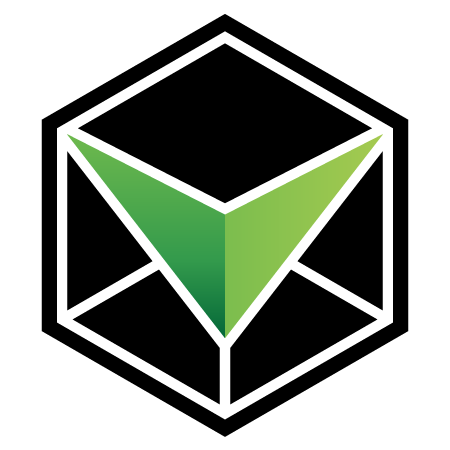 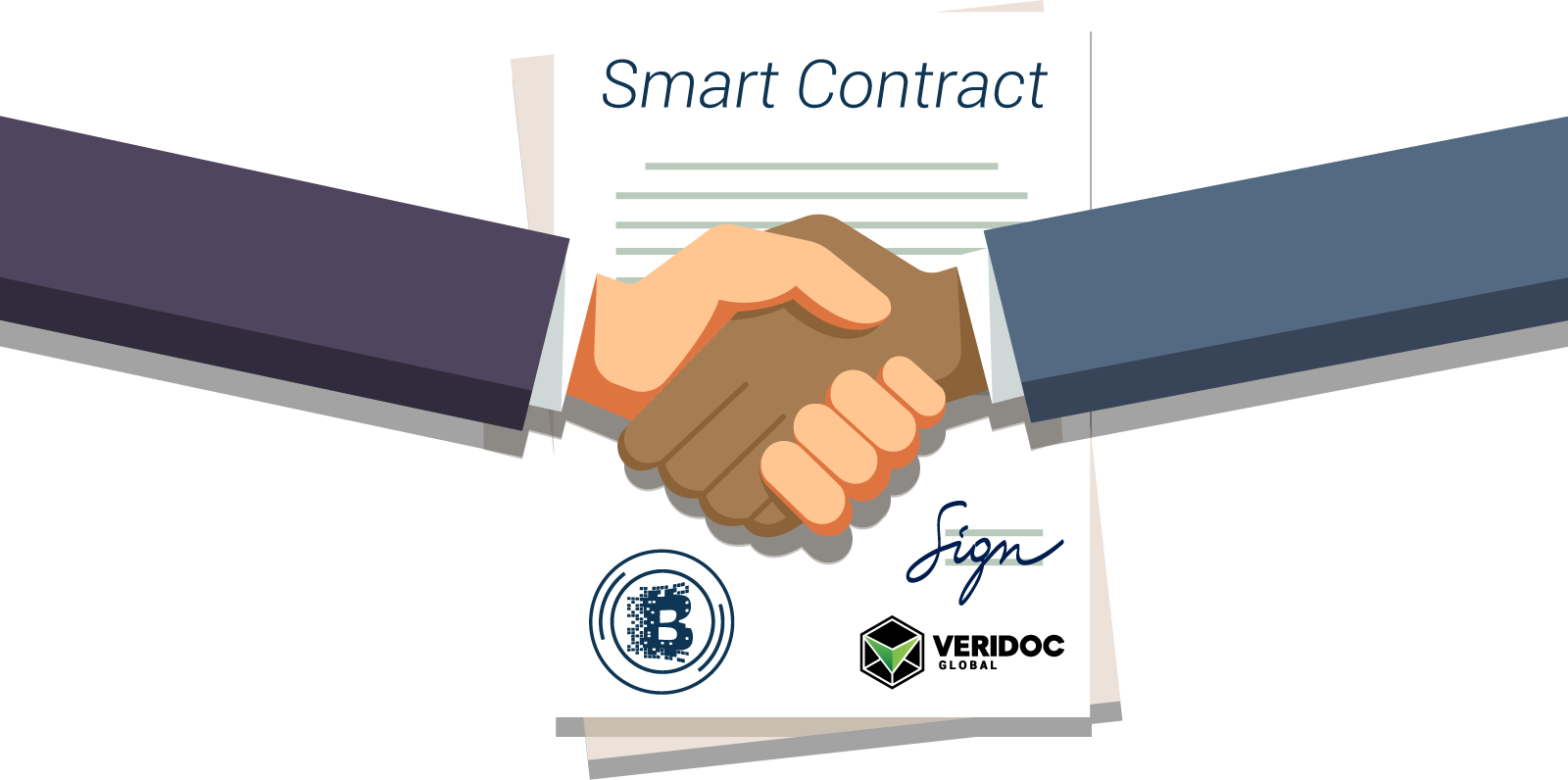 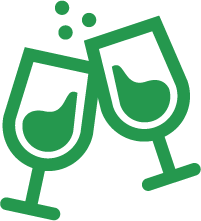 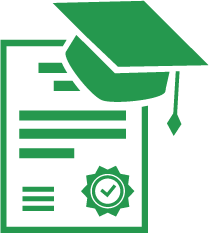 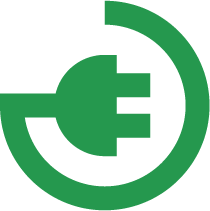 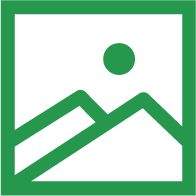 FOOD & PRODUCTS
(TRACK & TRACE)
ORIGINAL EQUIPMENT 
MANUFACTURER
CERTIFICATES &
TRANSCRIPTS
COLLECTIBLES, TOYS
& ARTWORK
www.veridocglobal.com 
VeriDoc Global Solution: Documents
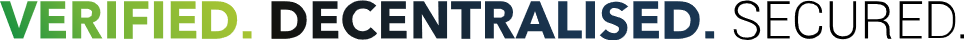 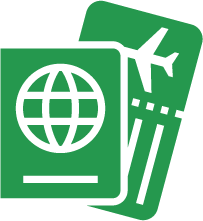 PASSPORTS
6
WE ARE WORLDWIDE
BRISBANE  |  NEW YORK CITY  |  HYDERABAD  |  SINGAPORE  |  DAR ES SALAAM  |  SWATAR
COUNTRIES
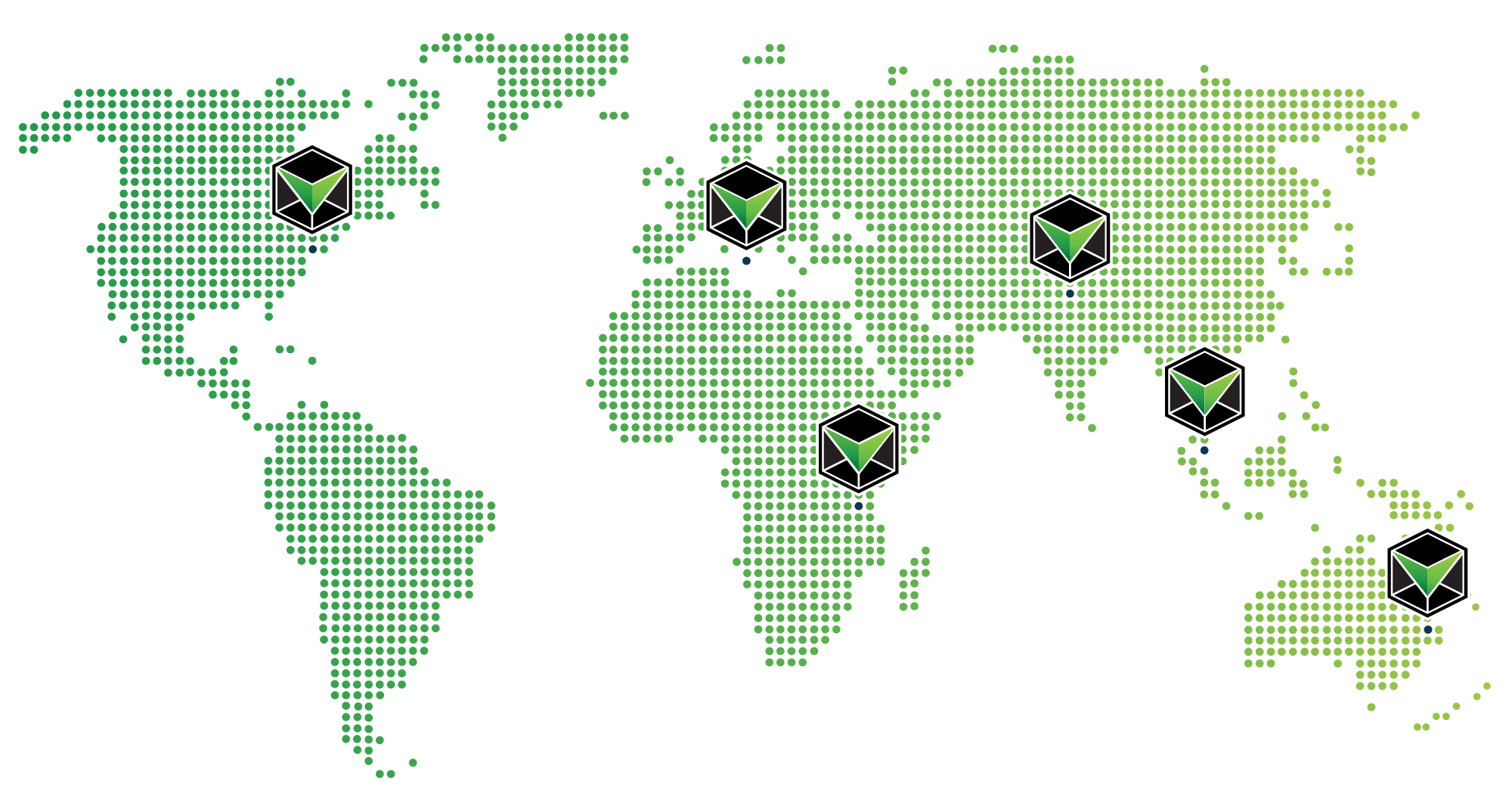 120+
TEAM MEMBERS
12
SOLUTIONS
www.veridocglobal.com 
VeriDoc Global Solution: Documents
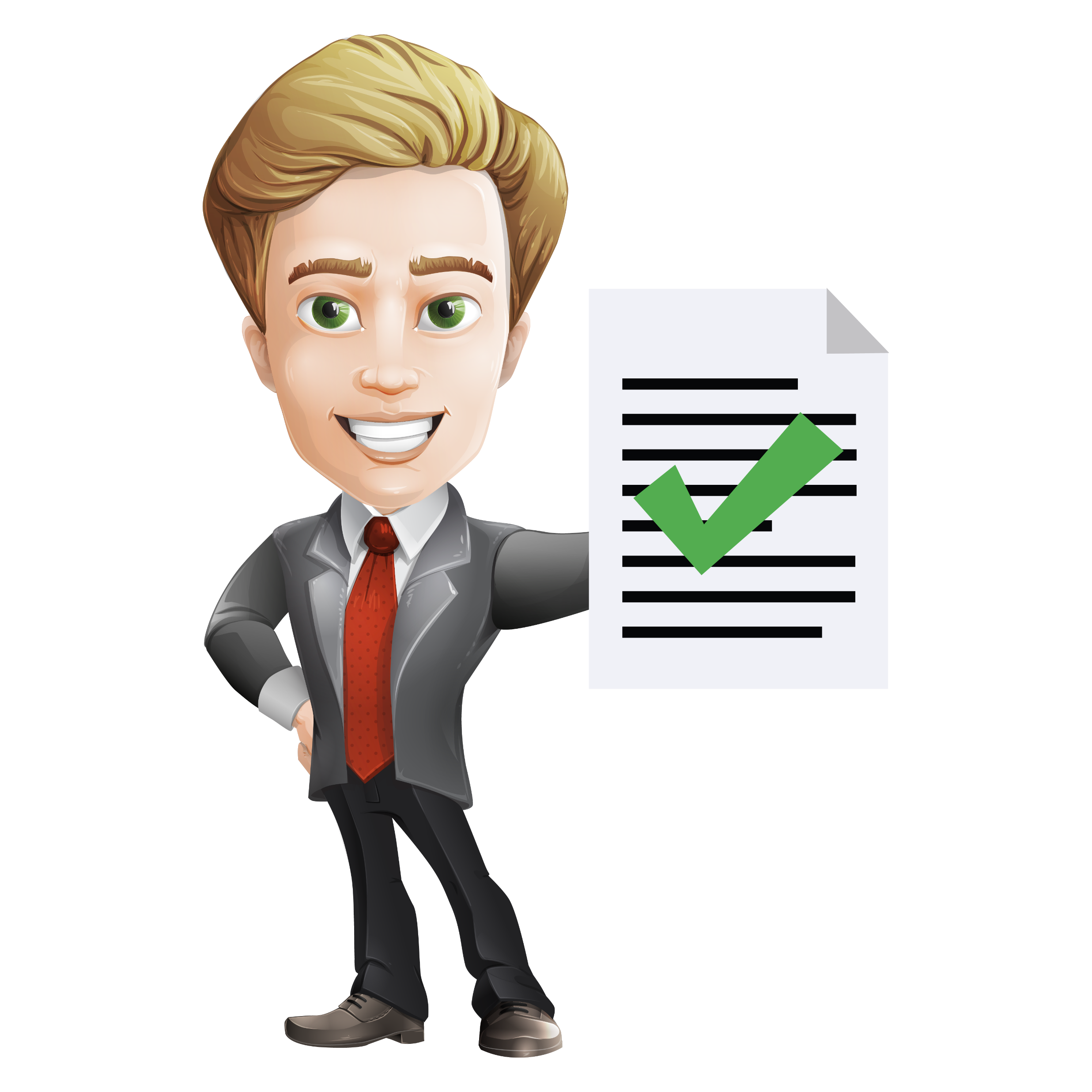 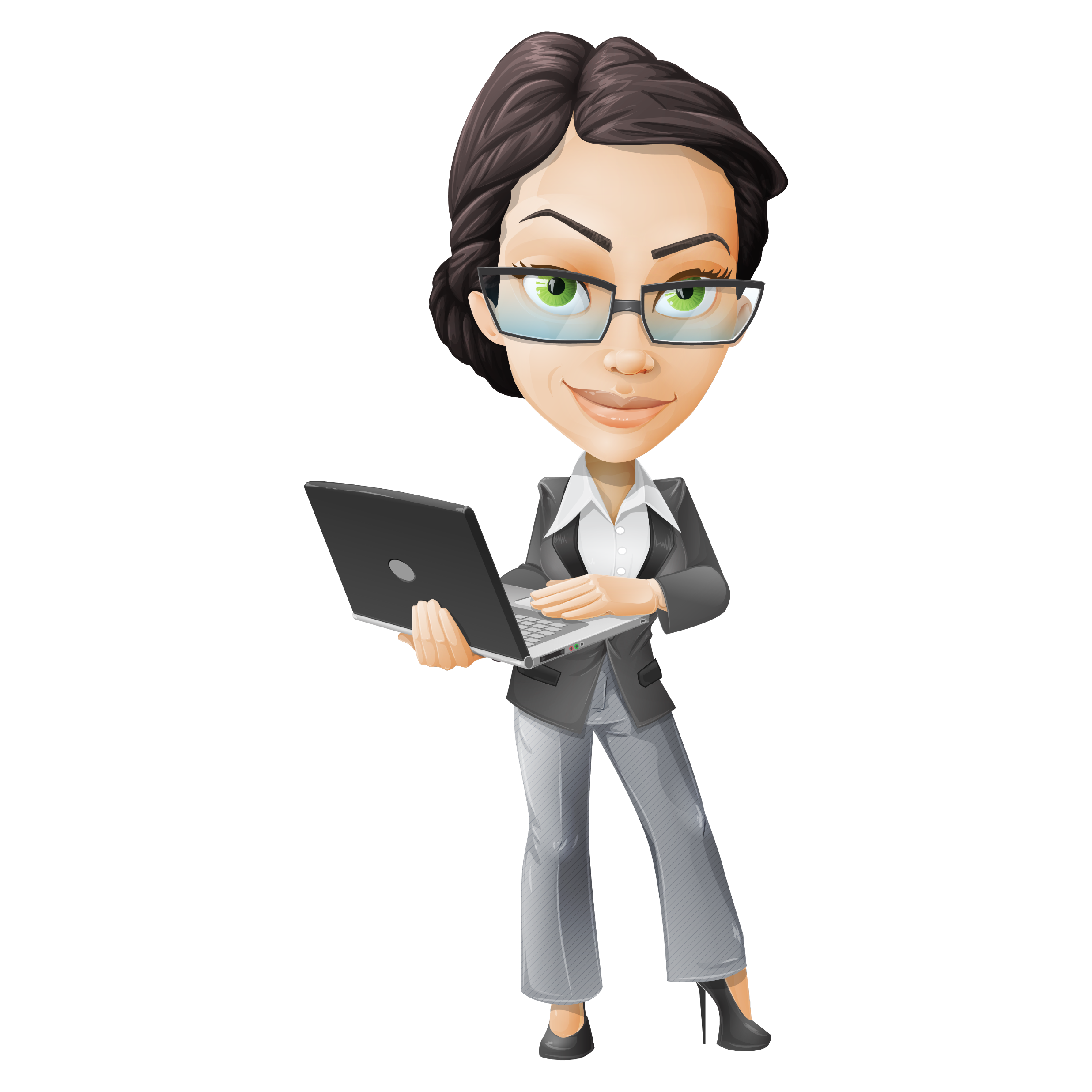 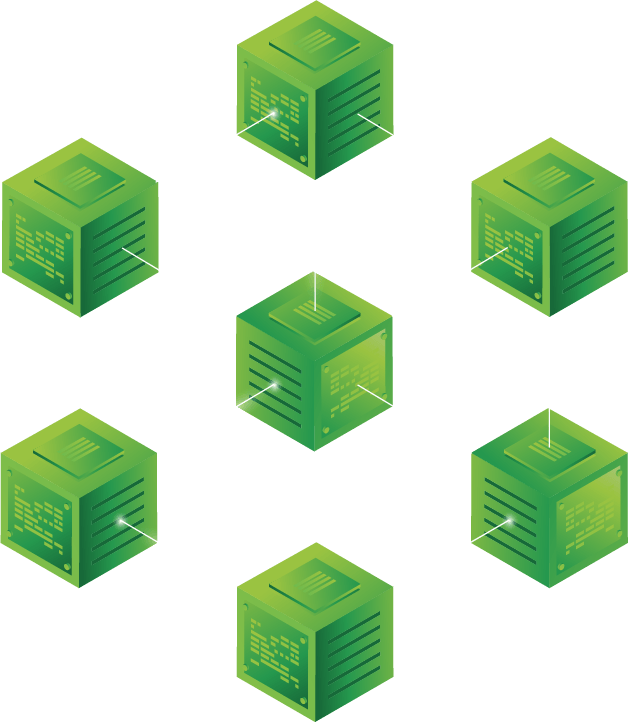 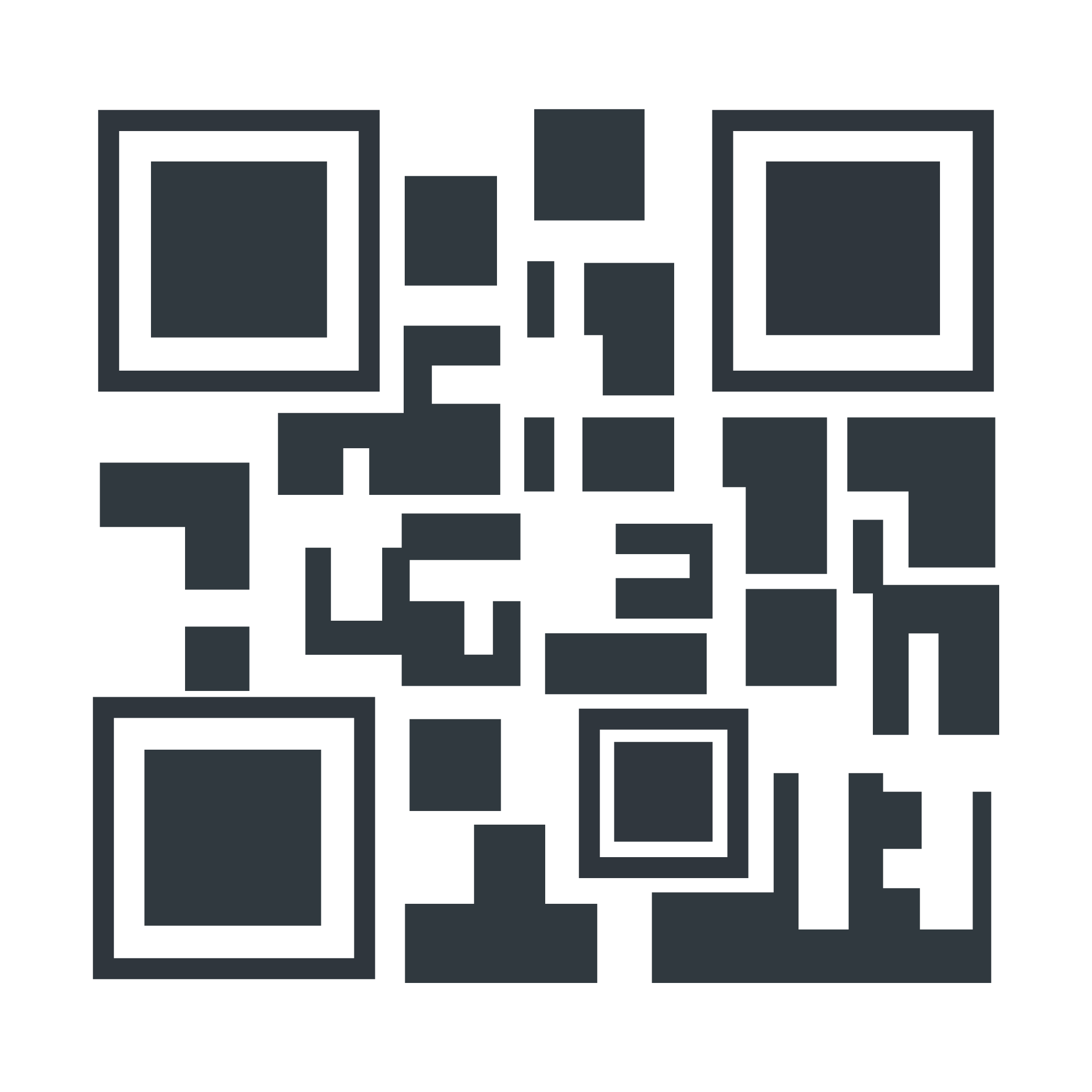 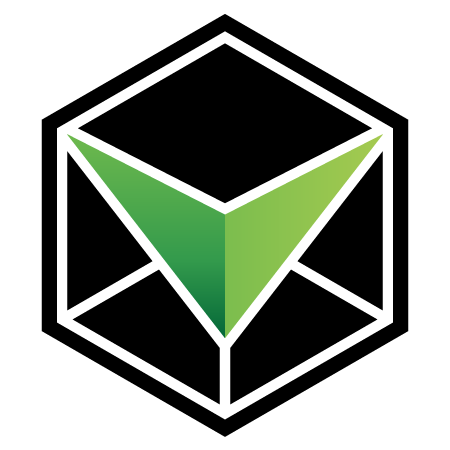 VeriDoc Global has developed a solution
that involves embedding a QR code on a document with a unique digital hash value inside the QR code.
www.veridocglobal.com 
VeriDoc Global Solution: Documents
[Speaker Notes: ICON-21.png]
The Problem:
The Solution:
VeriDoc Global has developed a solution that involves embedding a QR code on a document with a unique digital hash inside the QR code.
There are many documents that we take for granted every day that are subject to document fraud. Graduation certificates, mortgage documents, legal documents, employment contracts, medical certificates and insurance contracts are just some examples of documents caught up in fraudulent activity around the world each year.
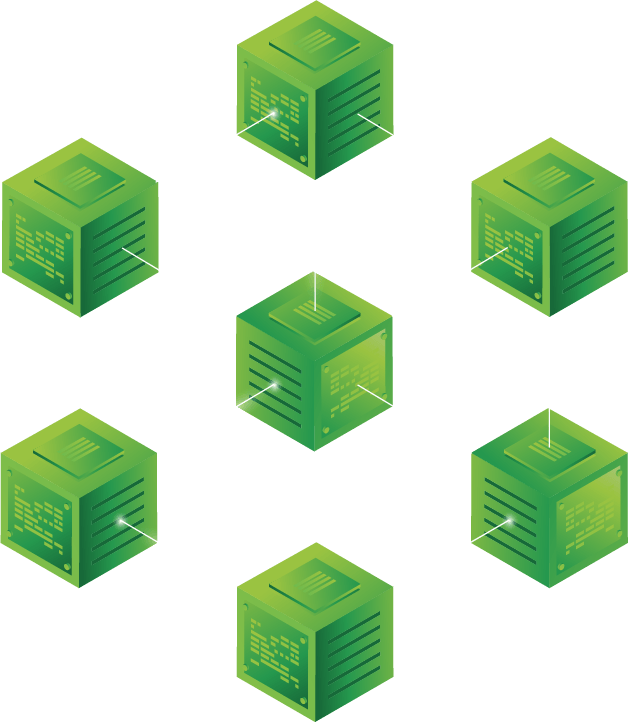 There is currently no way of quickly verifying the document.
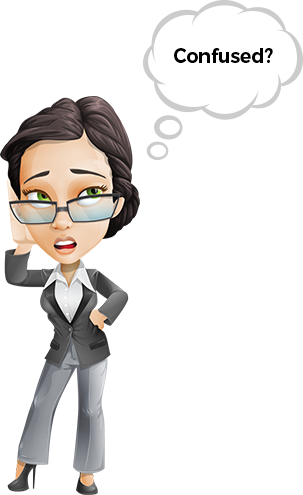 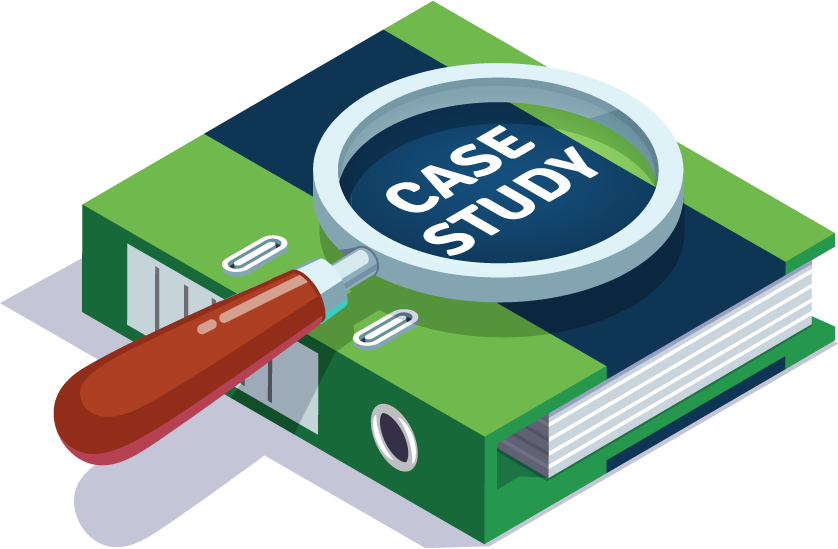 CASE STUDY. 
Fake educational qualifications for example have been linked to deaths when people have been put at risk under the care of unqualified doctors and surgeons. Insurance claims have previously been turned down as the client is unable to verify whether or not their insurance policy has been changed over time.
The hash holds a string of information that is then placed on the blockchain network for security, verification and most importantly, end user validation.
www.veridocglobal.com 
VeriDoc Global Solution: Documents
KEY FEATURES
OF VERIDOC GLOBAL’S DOCUMENT SECURITY SOLUTION
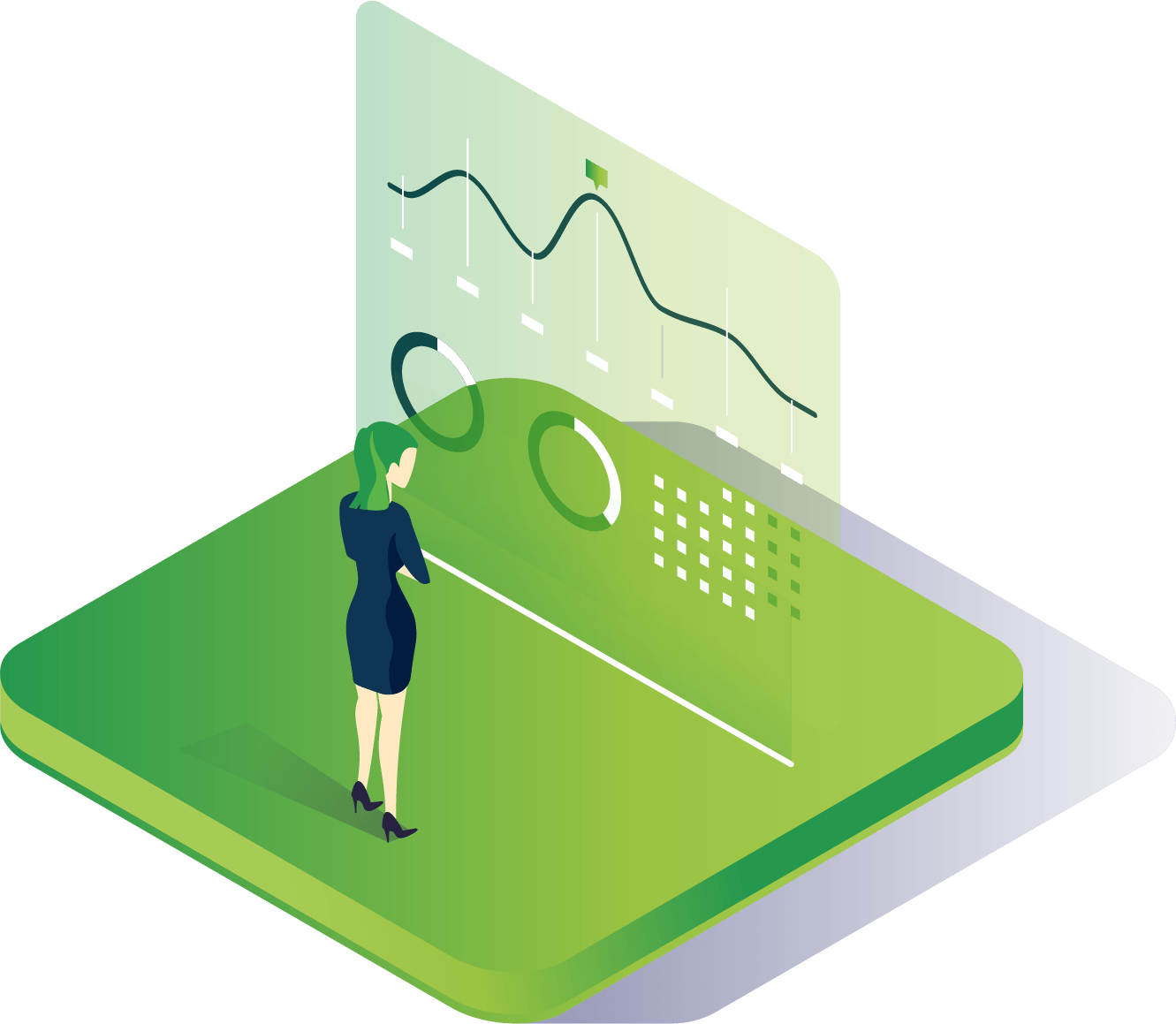 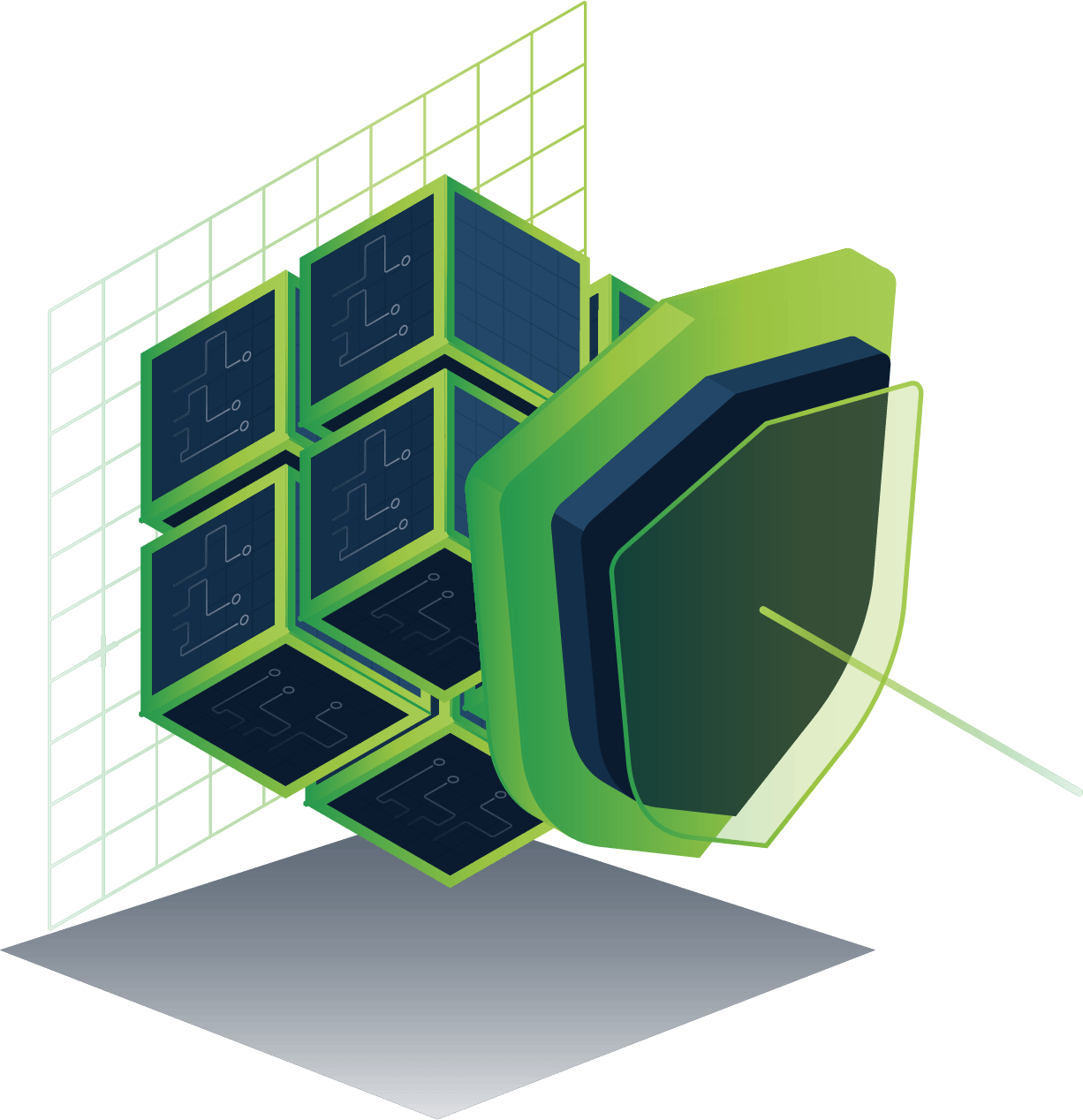 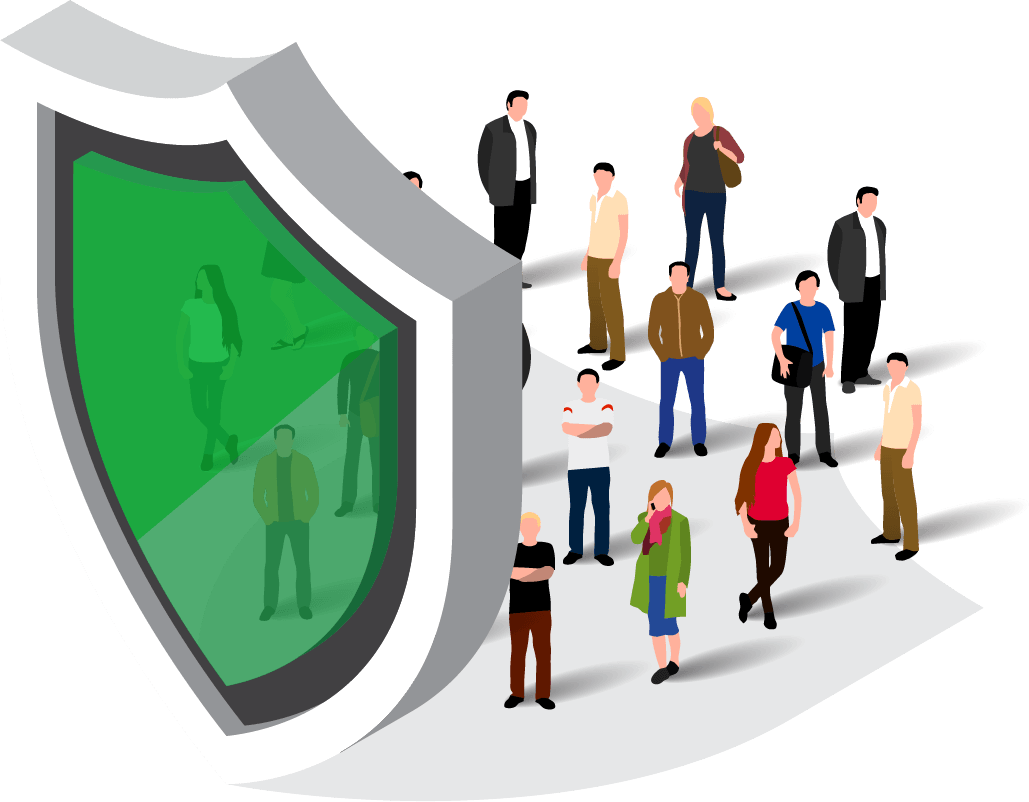 REDUCTION IN COSTS
FOREFRONT OF SECURITY
INCREASED SAFETY
Data is immutable on blockchain and can’t be breached via an attack on a single server or database.
Governments and businesses save time and money lost each year due to document fraud.
Employers can now verify that employees have the qualifications needed to fulfil their work duties and responsibilities.
www.veridocglobal.com 
VeriDoc Global Solution: Documents
[Speaker Notes: Asset 67@300x-8.png]
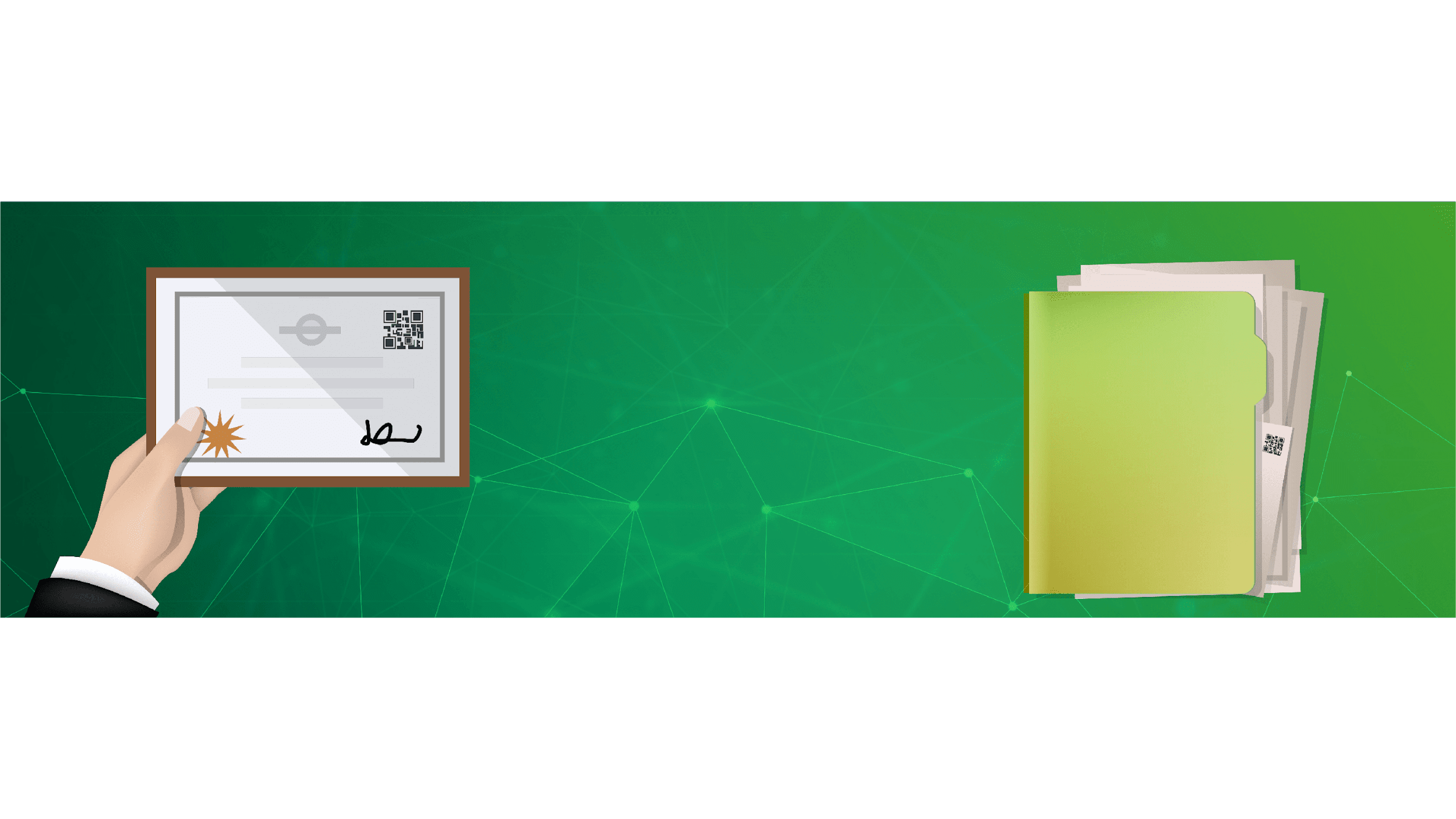 VERIDOC GLOBAL SOLUTION
Fake documents are usually copies of genuine documents or illegally modified genuine documents made by unauthorised persons. There is currently no way of quickly verifying if the document you are looking at is a true and correct document. With tools such as Photoshop and Canva readily available, editing a document has never been easier.
VeriDoc Global has developed a solution that involves embedding a QR code on a document with a unique digital hash inside the QR code. 

The hash holds a string of information that is then placed on the blockchain network for security, verification and most important end user validation.
Our solution allows you to verify that the document you are looking at is the true and correct document.
www.veridocglobal.com 
VeriDoc Global Solution: Documents
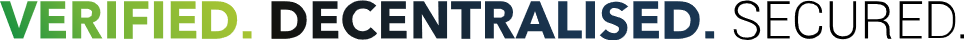 HOW DOES IT WORK?
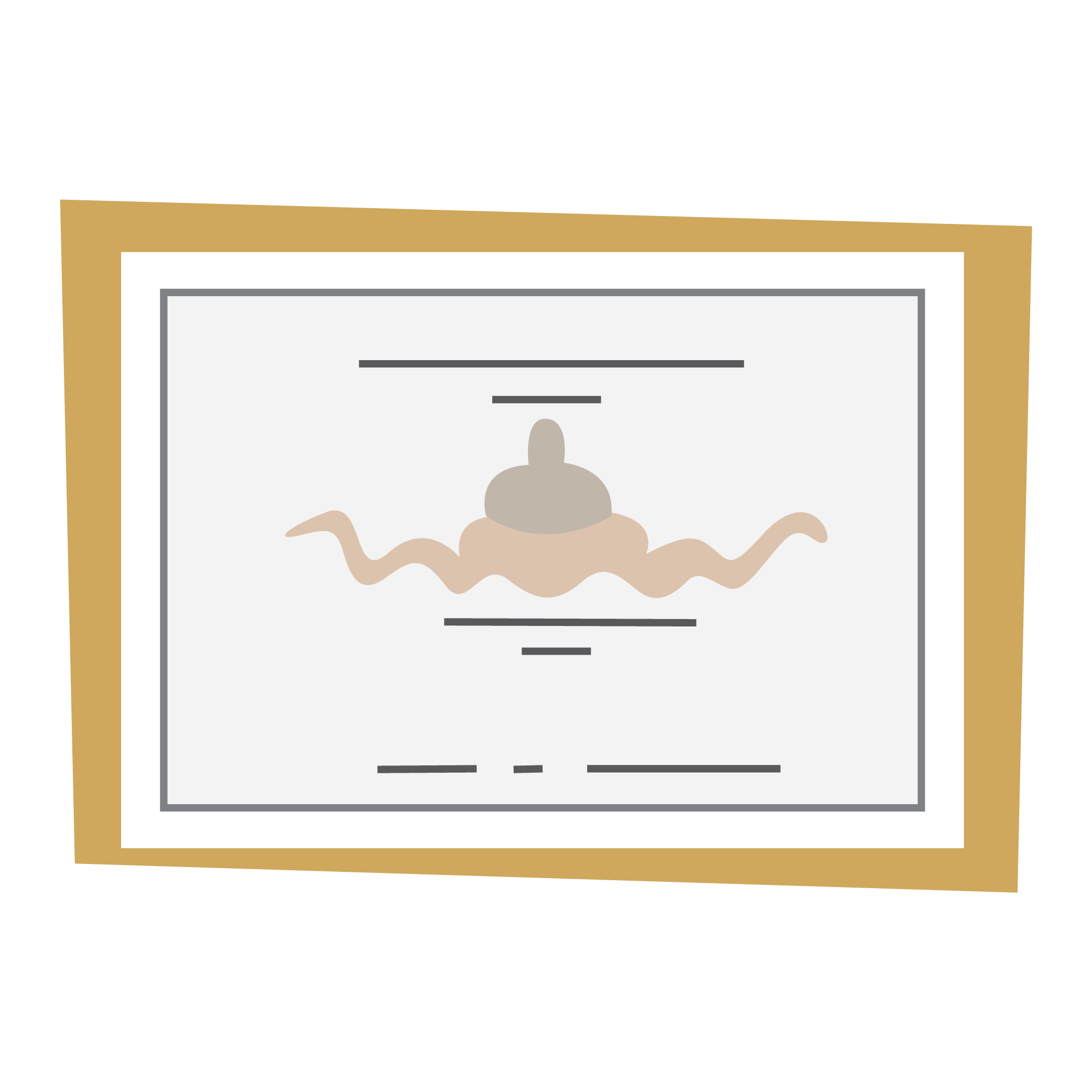 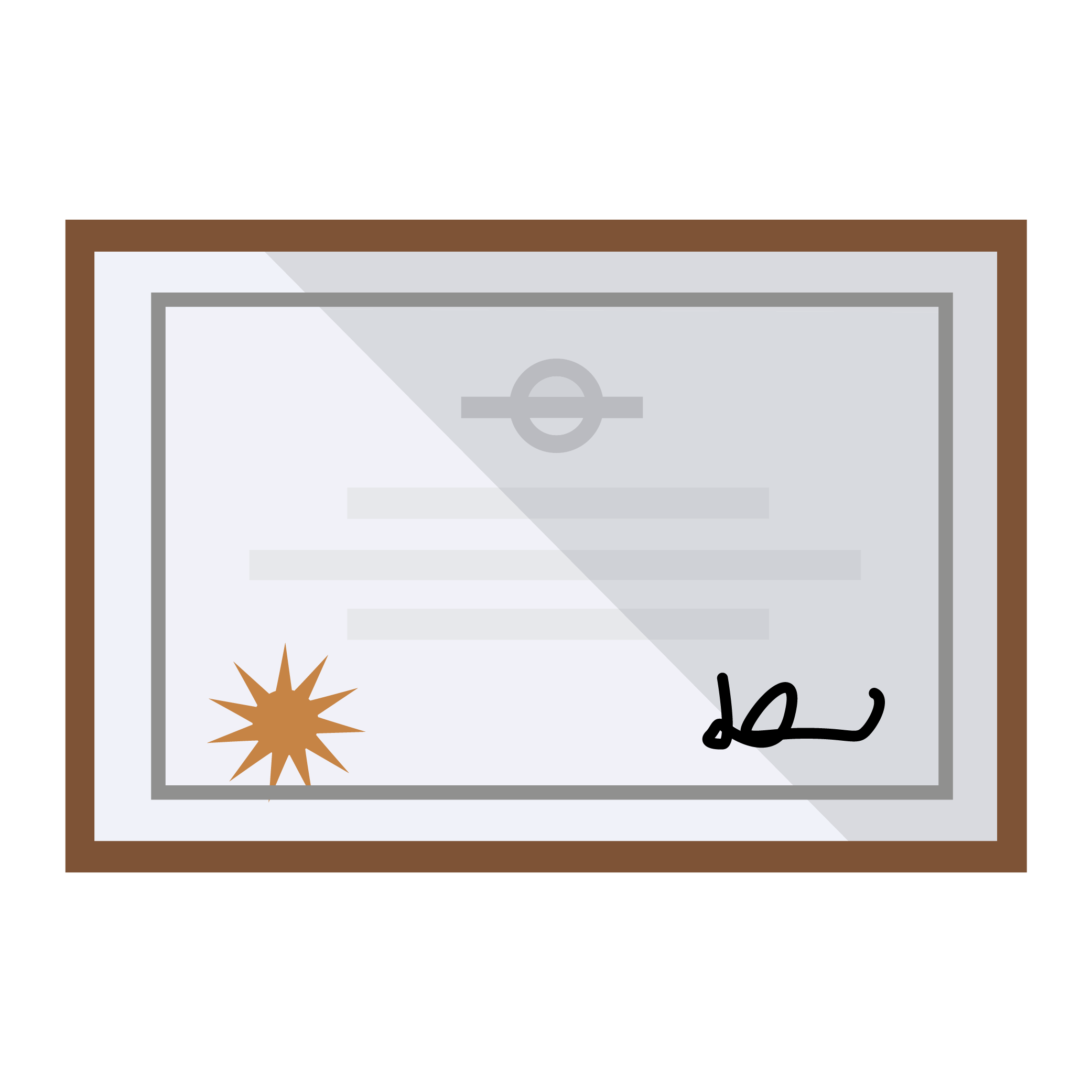 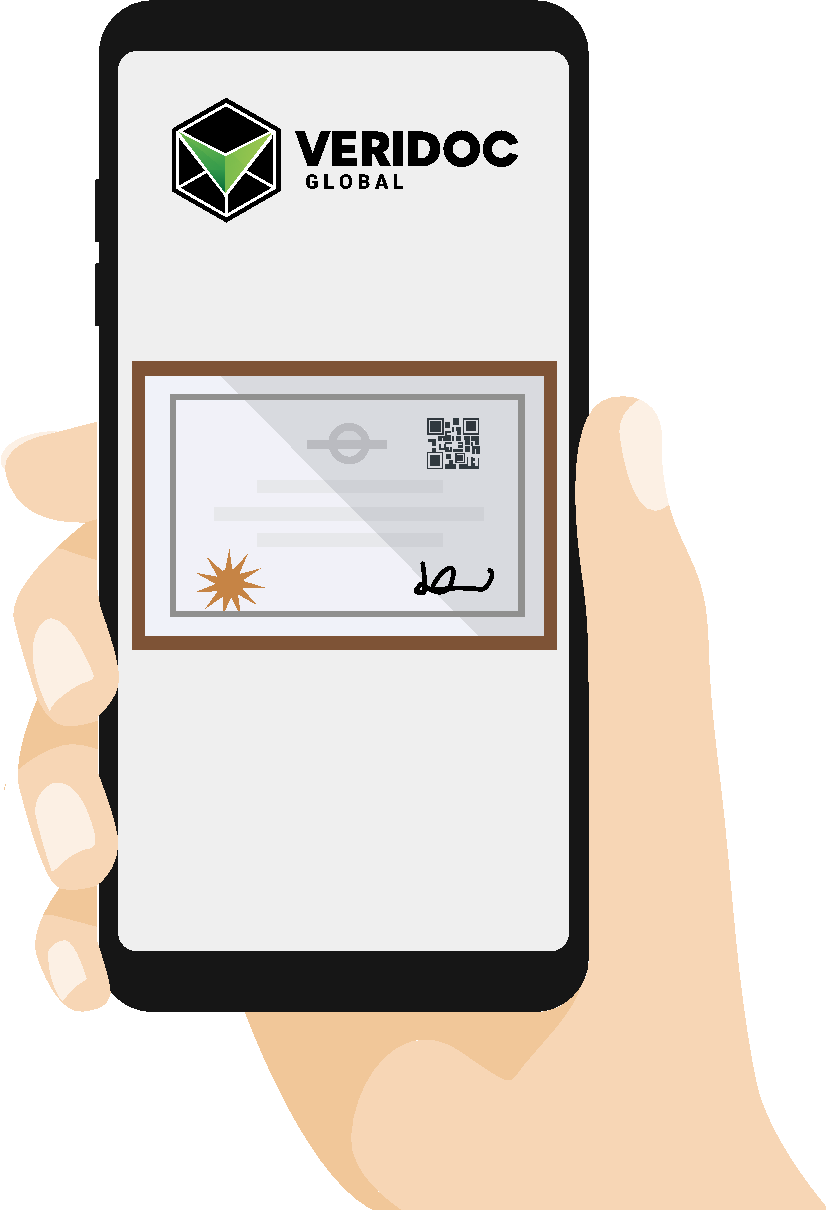 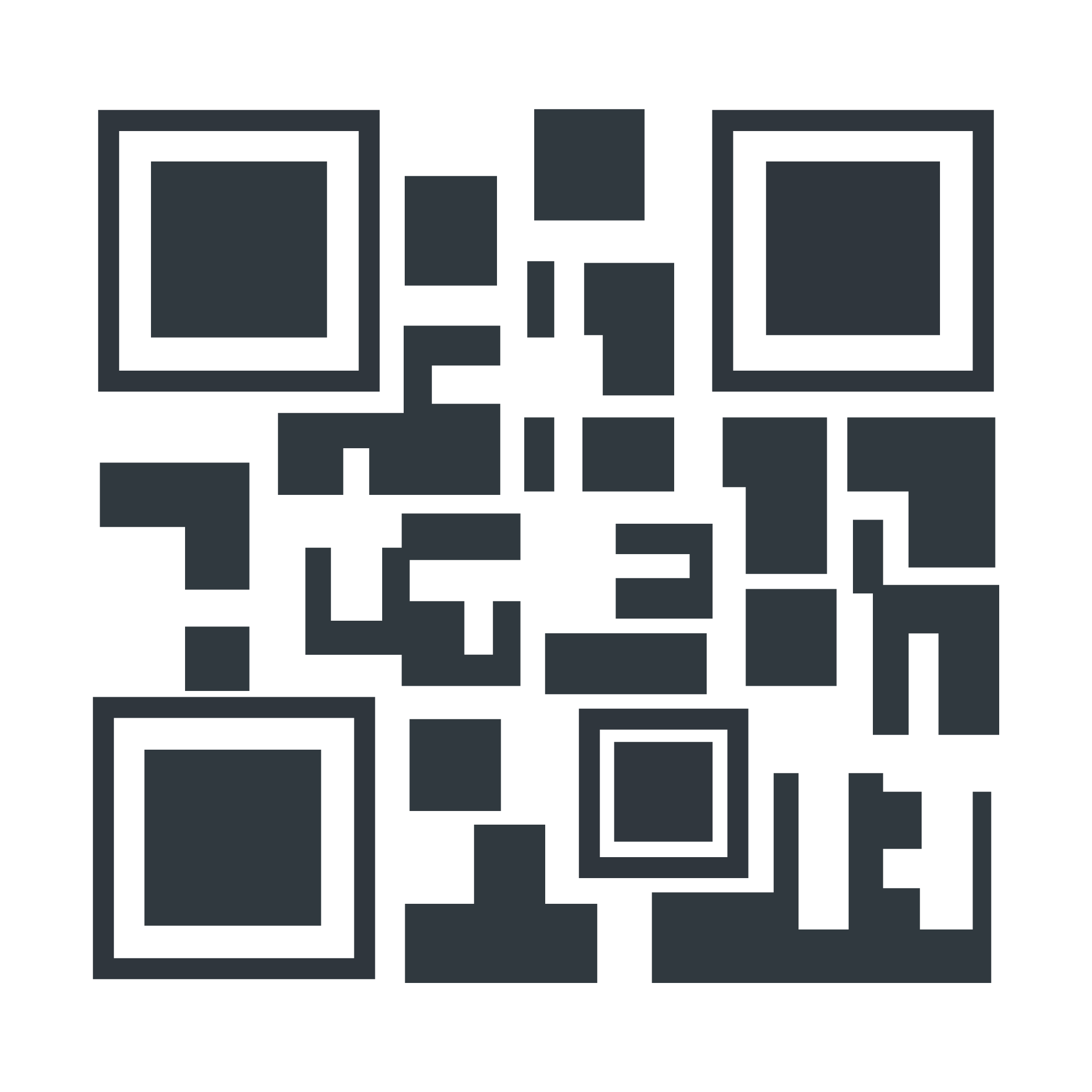 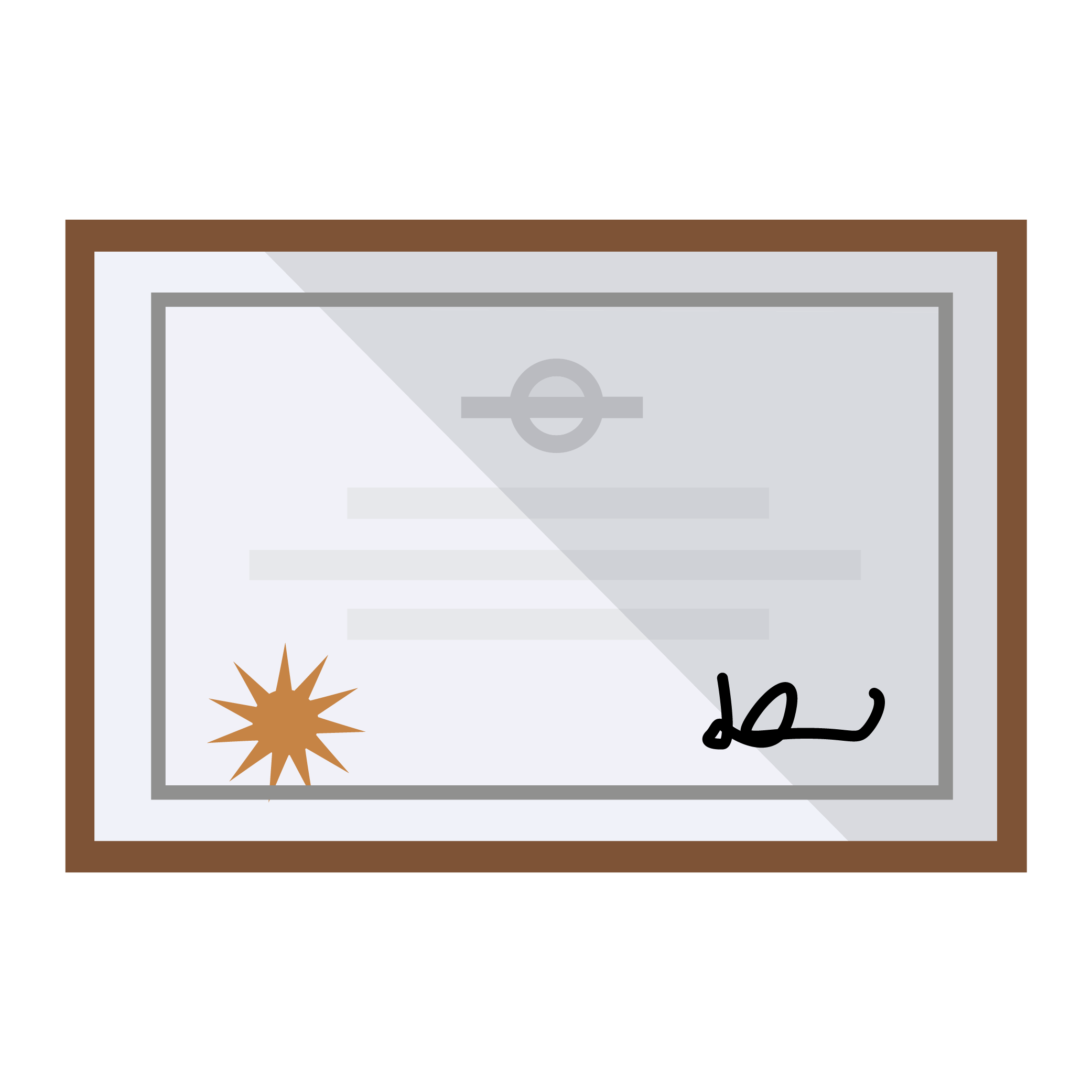 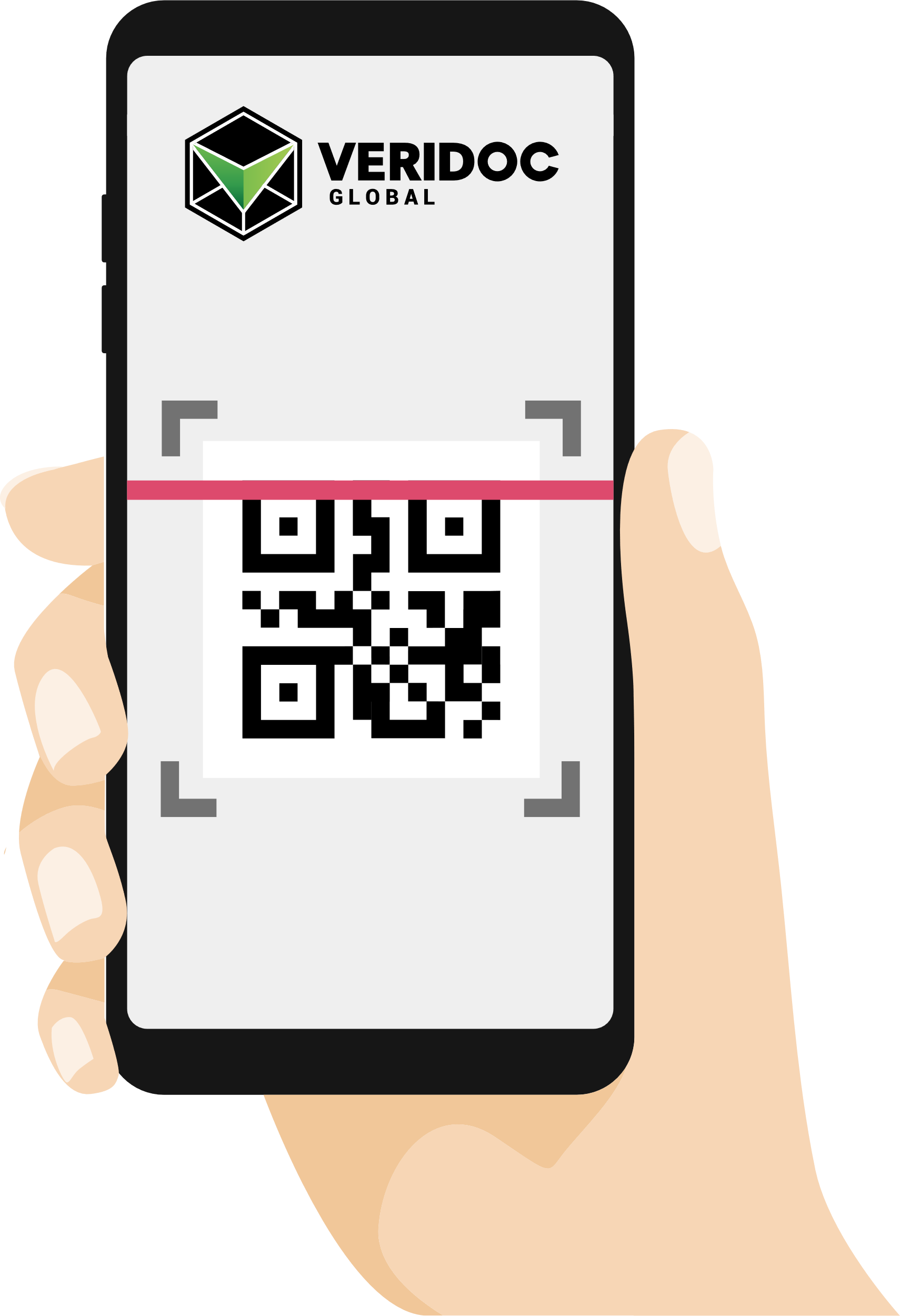 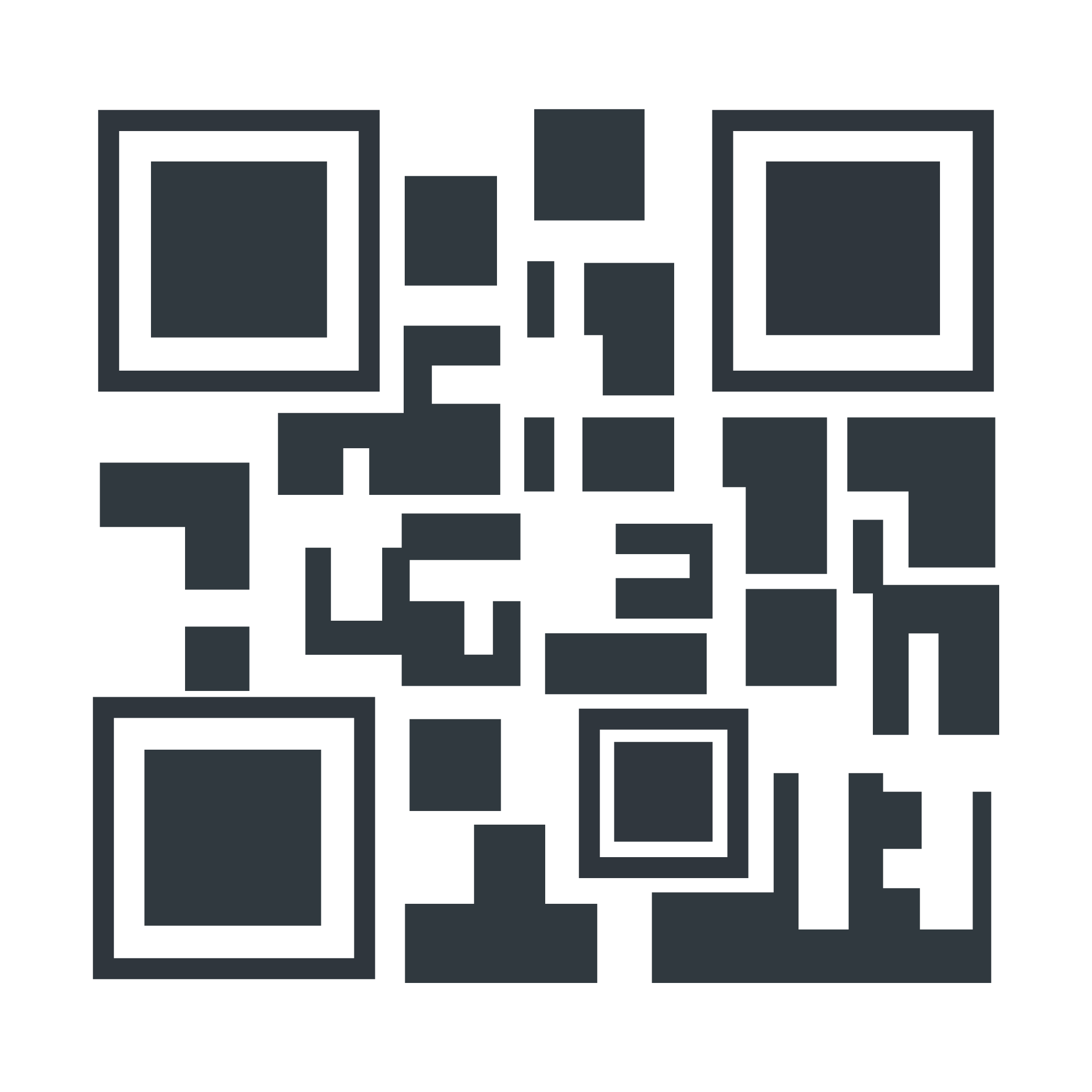 FAKE
QR READING APP
ORIGINAL
Using any QR reading app, hold your device over the QR code of document and it will scan it.
The app will show you the true and correct document so that you can compare to see if the document is an original or a fake.
www.veridocglobal.com 
VeriDoc Global Solution: Documents
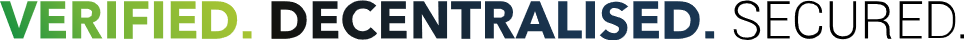 HOW DOES THE HASH VALUE WORK?
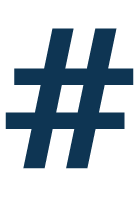 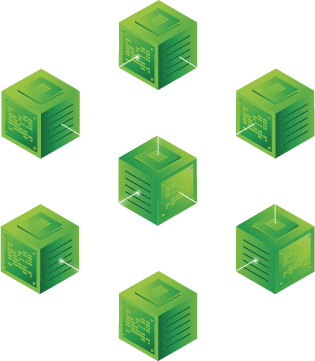 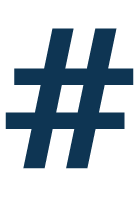 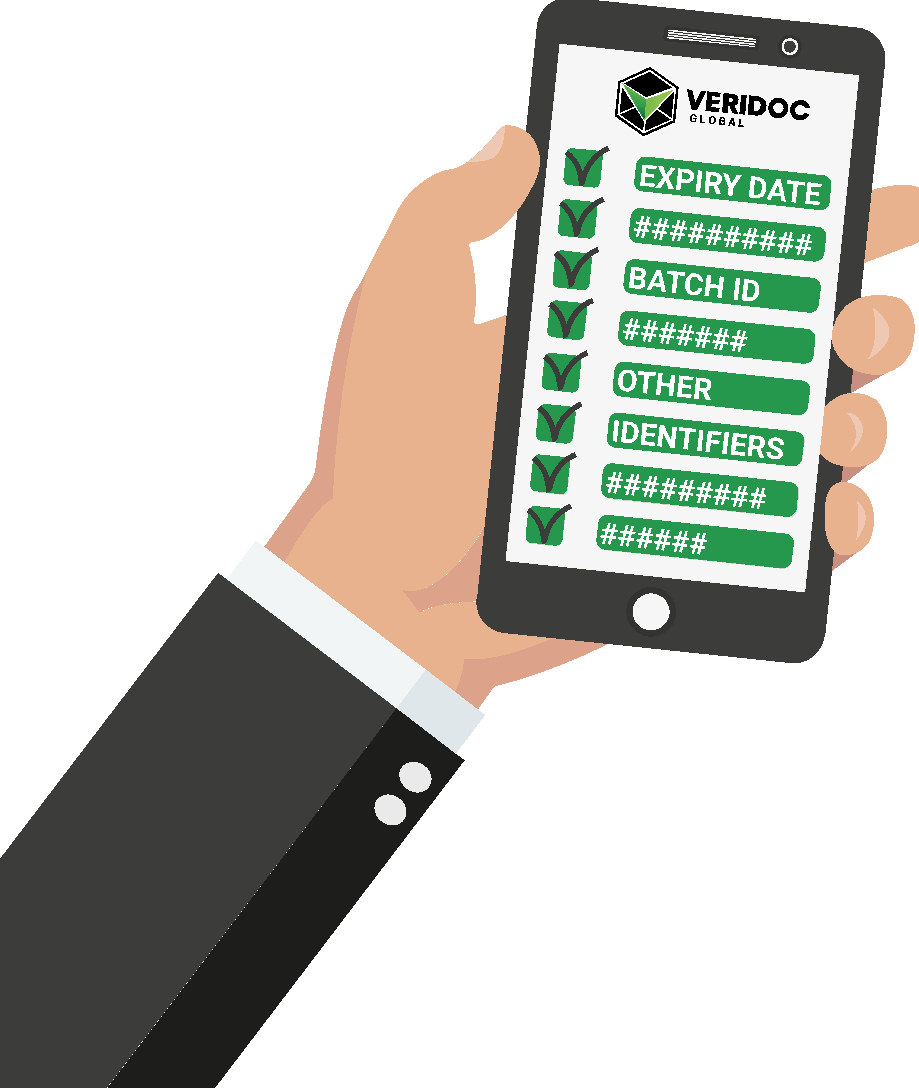 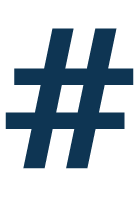 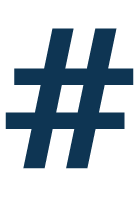 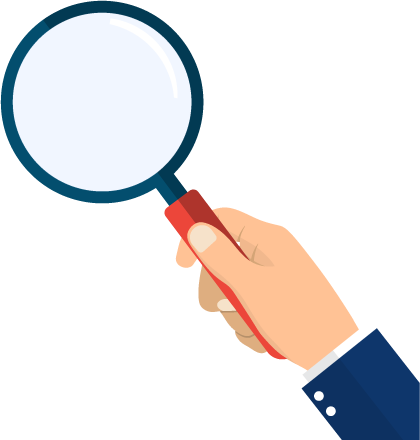 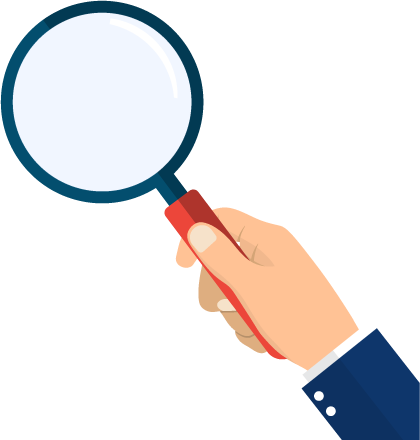 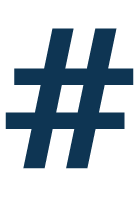 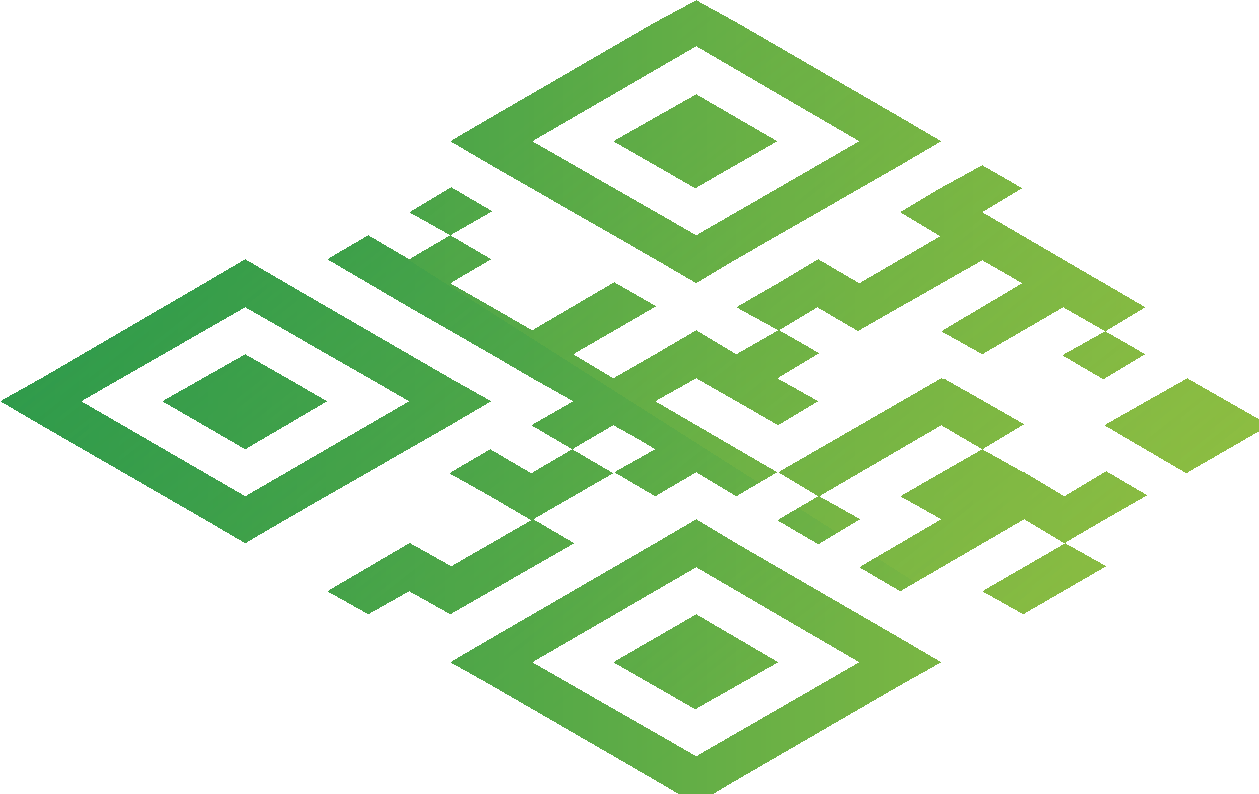 The system looks at the hash value inside the QR code.
Then checks the hash value on the blockchain.
The system displays information and identifiers that are linked to the hash value.
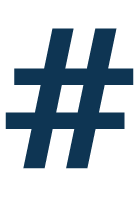 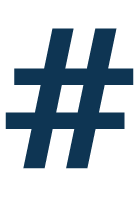 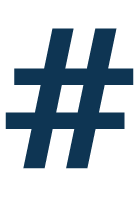 www.veridocglobal.com 
VeriDoc Global Solution: Documents
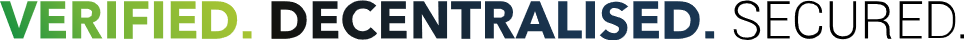 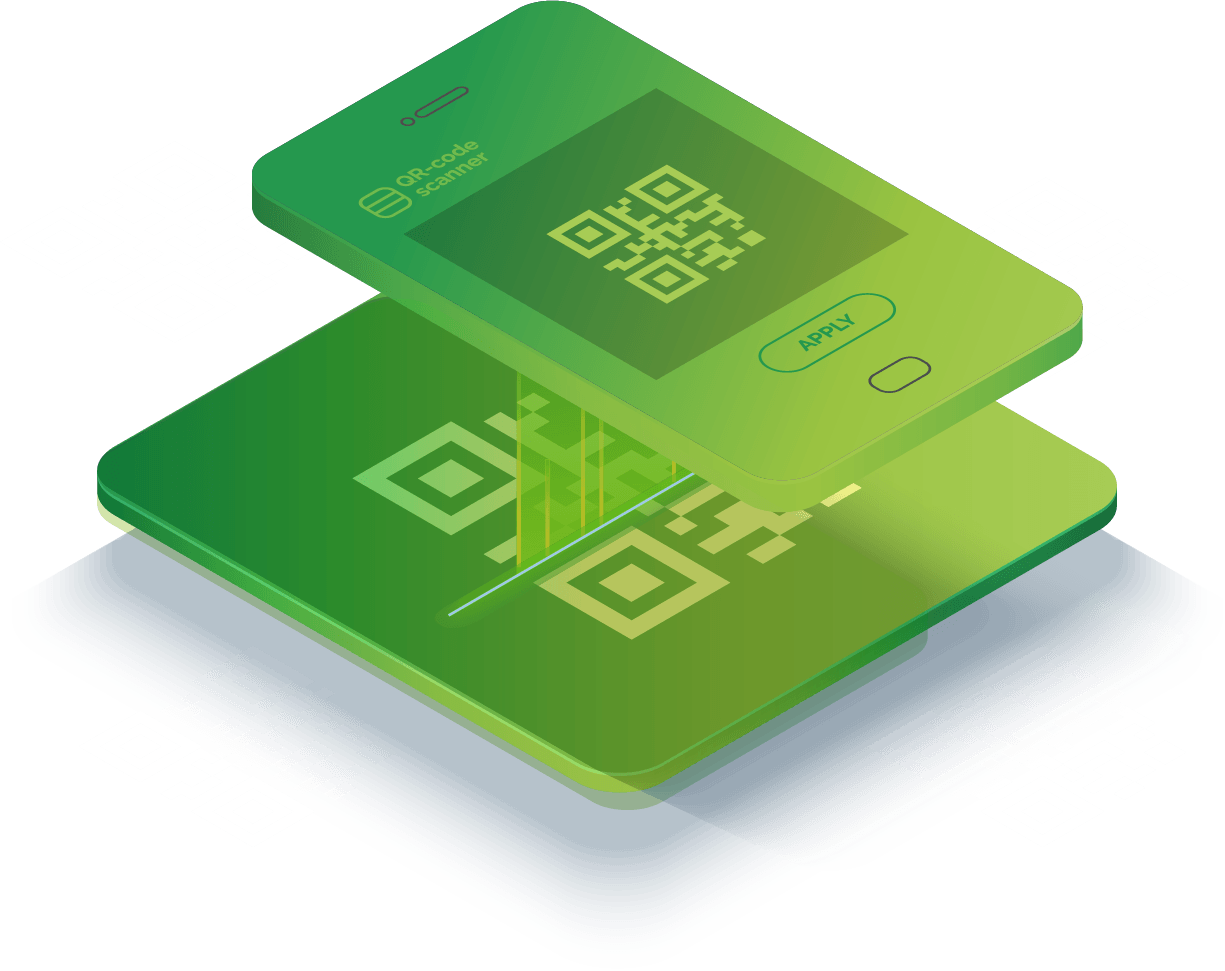 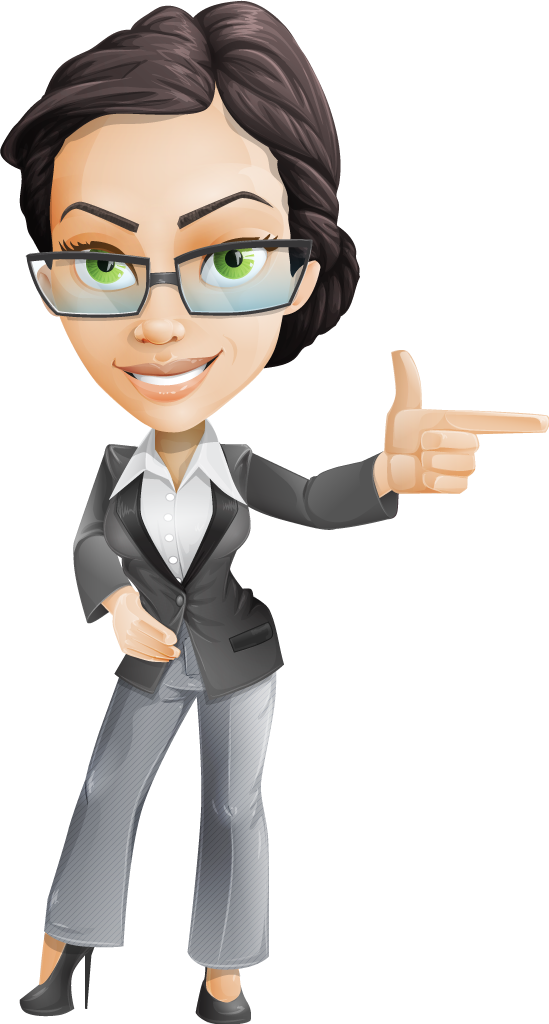 How does the QR Code work?
QR codes are a type of matrix barcode or two-dimensional barcode. 
A standard QR code can hold up to 3Kb of data, compared to a standard barcode which holds less than 100 characters.
VeriDoc Global uses a unique digital hash value that is stored on the QR code. When a QR code reader is used to scan the QR code, the system looks at the unique hash value and then checks that value on the blockchain. The system verifies that the hash value exists on the blockchain and then displays the information that is linked to the hash value.
This significantly improves supply chain management because blockchain technology prevents the data and the QR code from ever being changed or removed.
www.veridocglobal.com 
VeriDoc Global Solution: Documents
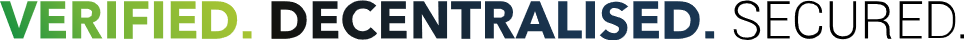 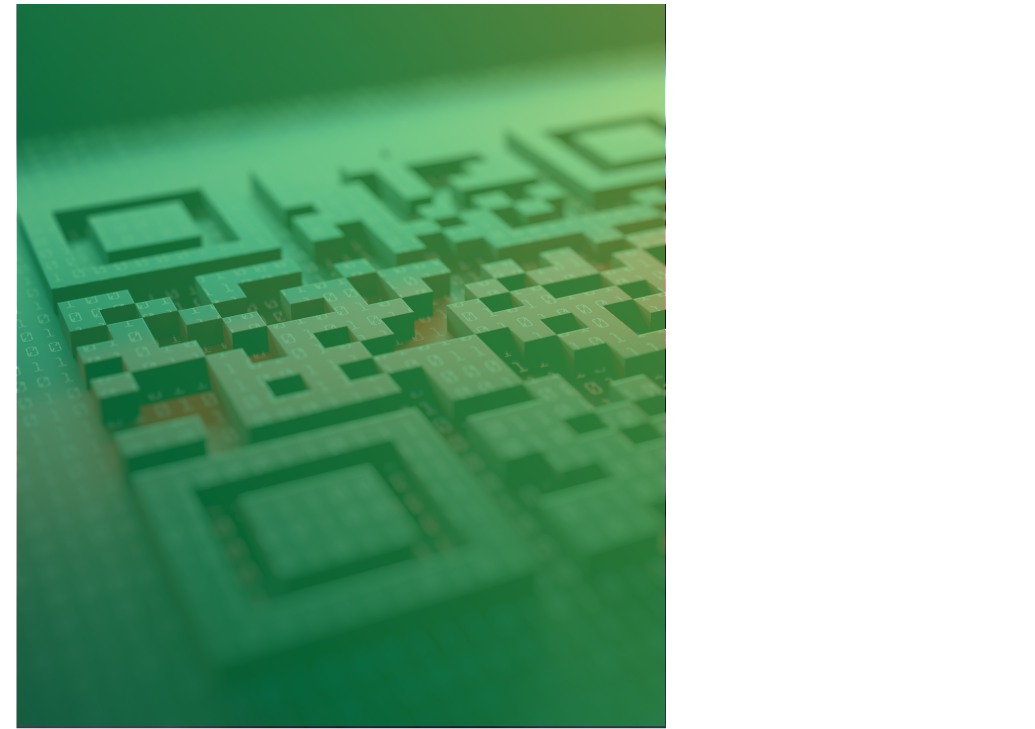 THE VERIDOC GLOBAL PROTOCOL DETERS COUNTERFEITERS FROM COPYING A QR CODE AND ALSO PREVENTS THEM FROM USING THEIR OWN QR CODES.
What if someone copies the QR code?
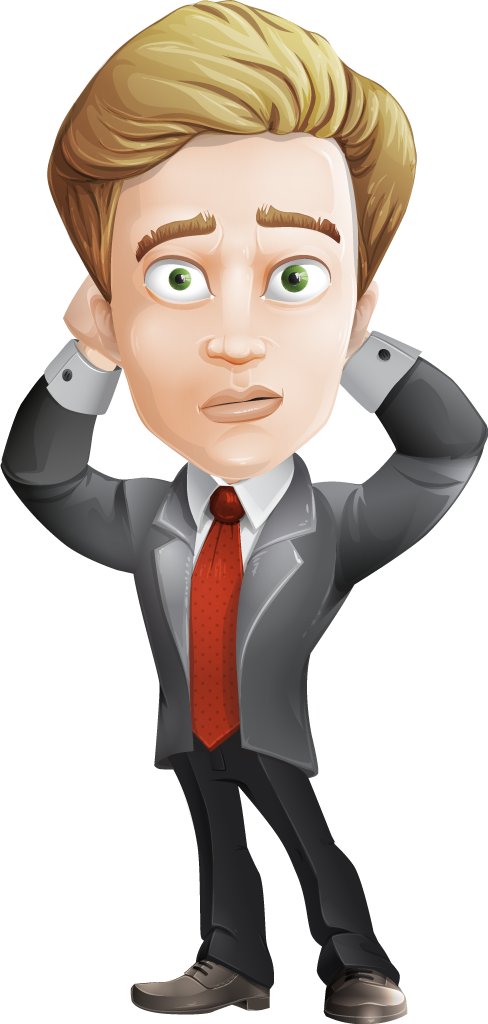 Success factors:
Each document has a unique hash value and can’t be verified in two places at once. If the data collected reports this occurrence, the QR code can be blocked or put into quarantine.
The VeriDoc Global QR code reader allows the document producer to have 100% control over the QR codes that are verifiable. Counterfeiters who try to replicate the process with their own QR codes will not be able to get past the security checks that take place using the VeriDoc Global app.
www.veridocglobal.com 
VeriDoc Global Solution: Documents
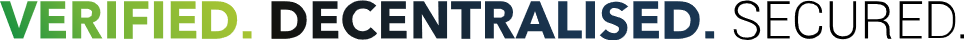 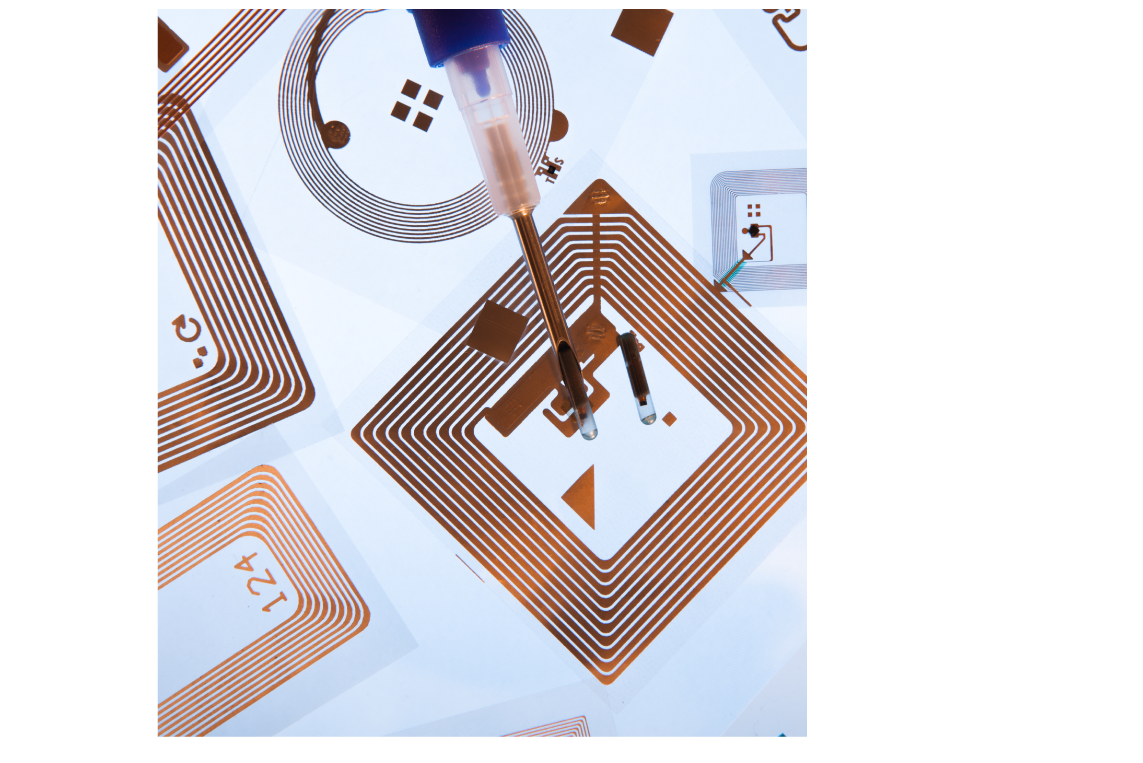 What About
RFID Chips ?
There is no doubt that RFID technology has many benefits, however RFID also has its vulnerabilities.
Some of the reasons why RFID technology is so vulnerable are:
RFID chips use “contactless technology” which means that data is transferred over the airwaves. There is plenty of evidence that shows that RFID tags can and have been hacked.
RFID tags can be read without your knowledge. Unlike magnetic strips and QR codes which need to be swiped or scanned, anyone with an RFID tag reader can read your RFID tag without you knowing.
RFID tags can be read from greater distances.  Most RFID systems are designed so that the distance between the tag and the reader are kept to a minimum, however a high gain antenna can be used to read tags from greater distances, which leads to privacy issues
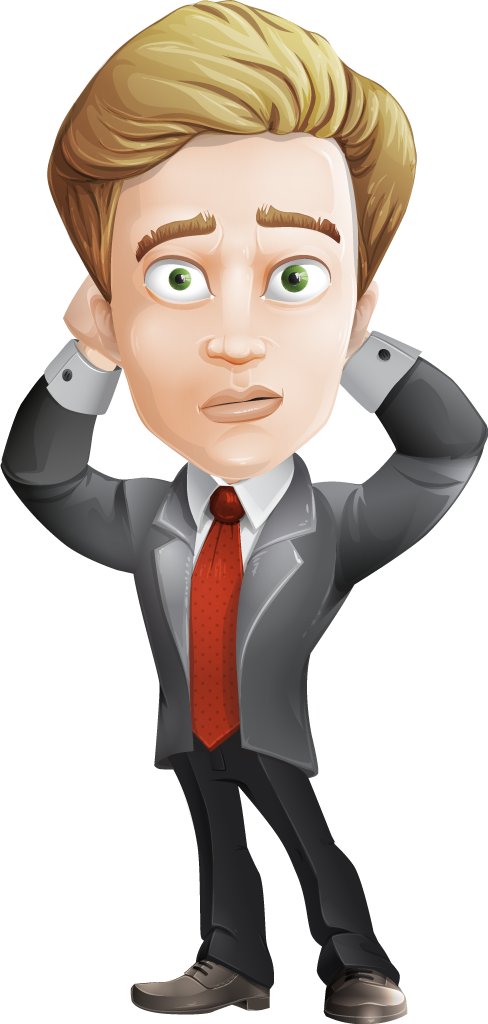 www.veridocglobal.com 
VeriDoc Global Solution: Documents
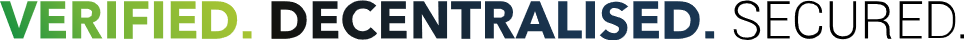 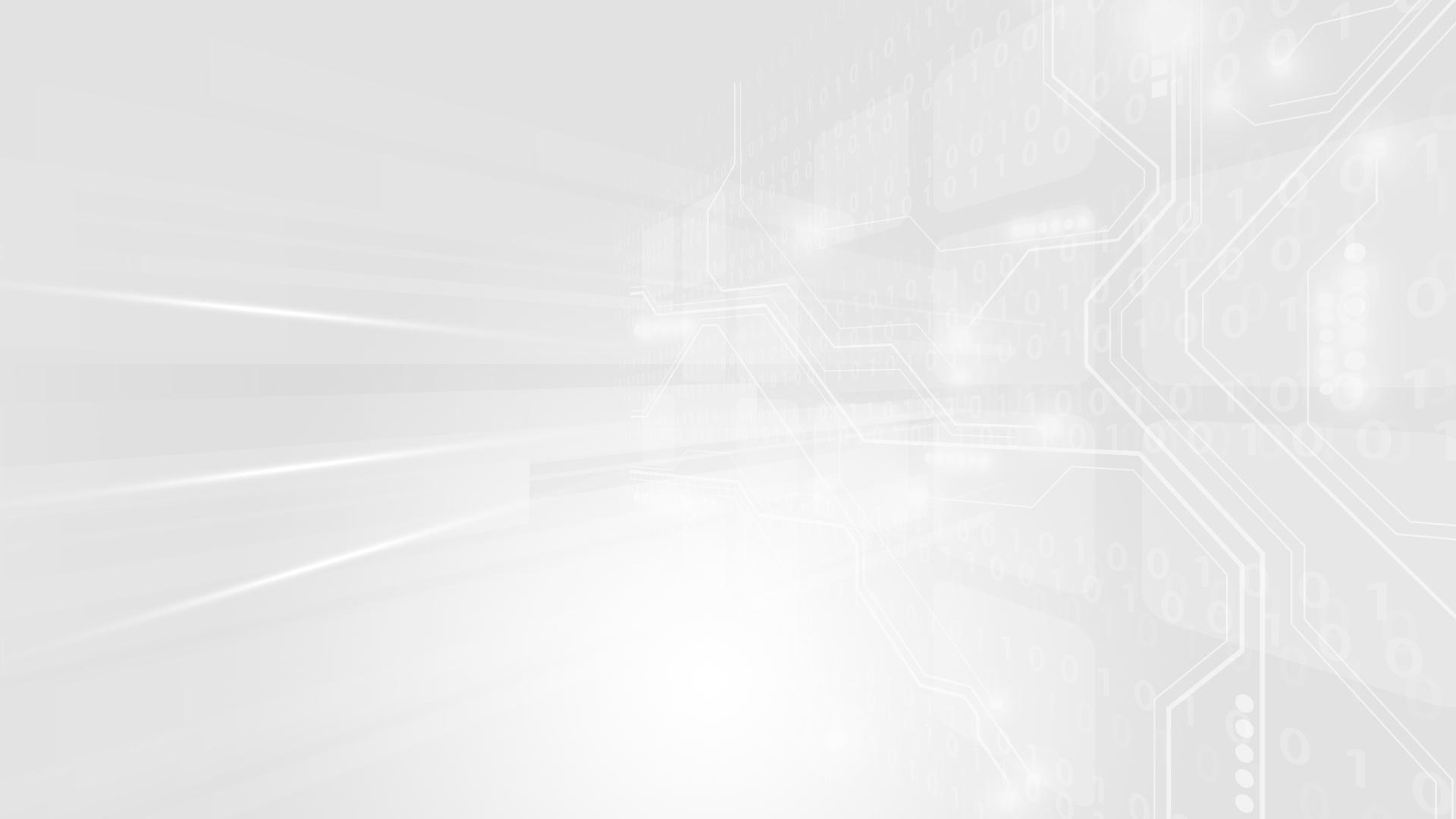 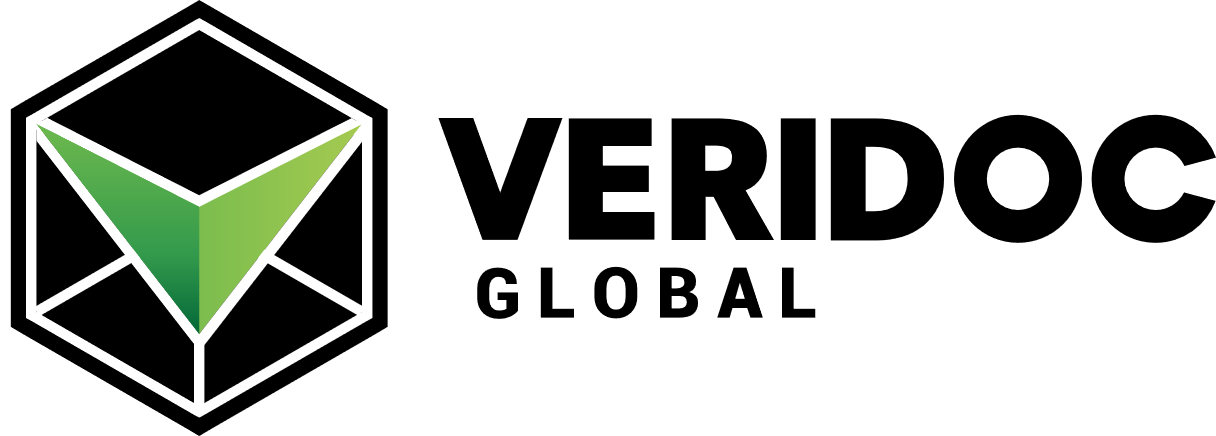 Document Producer and Verification Flow
www.veridocglobal.com 
VeriDoc Global Solution: Documents
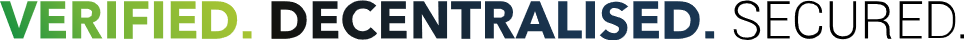 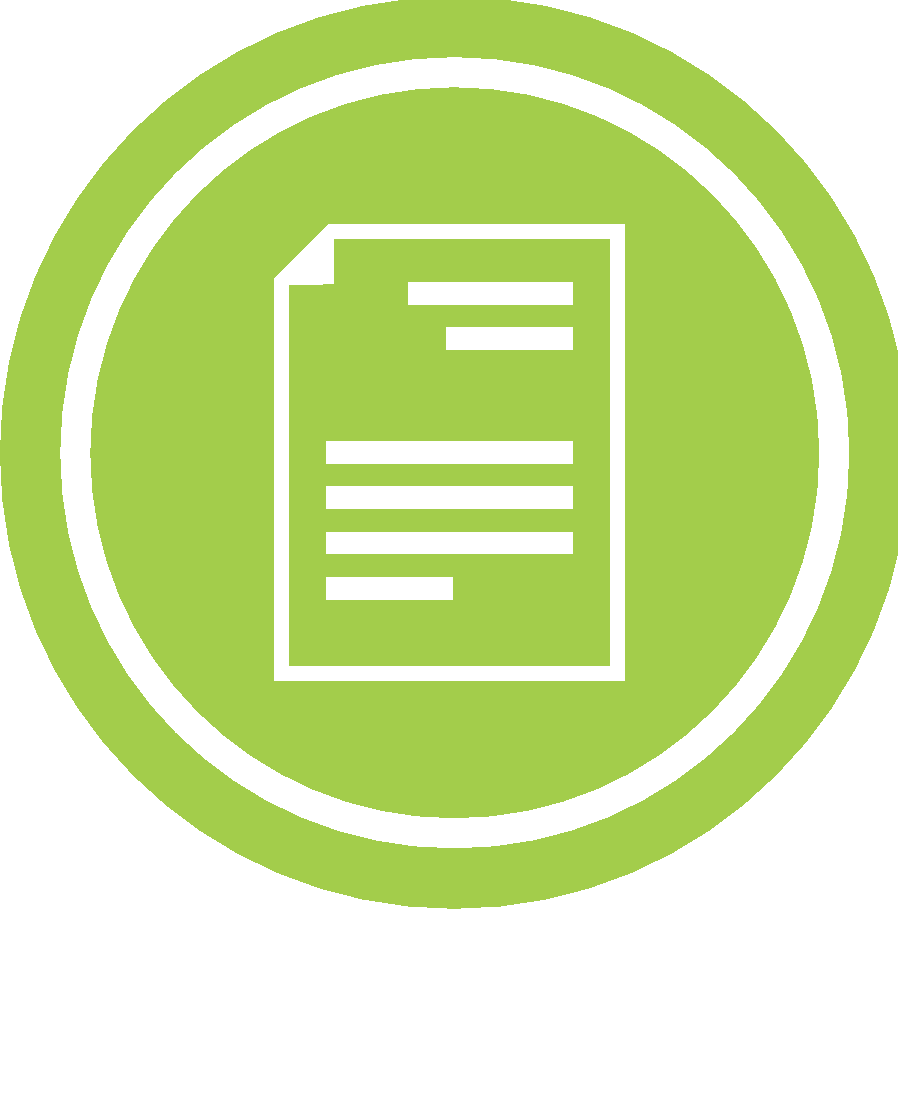 CREATE A DOCUMENT
Issuer creates a document.
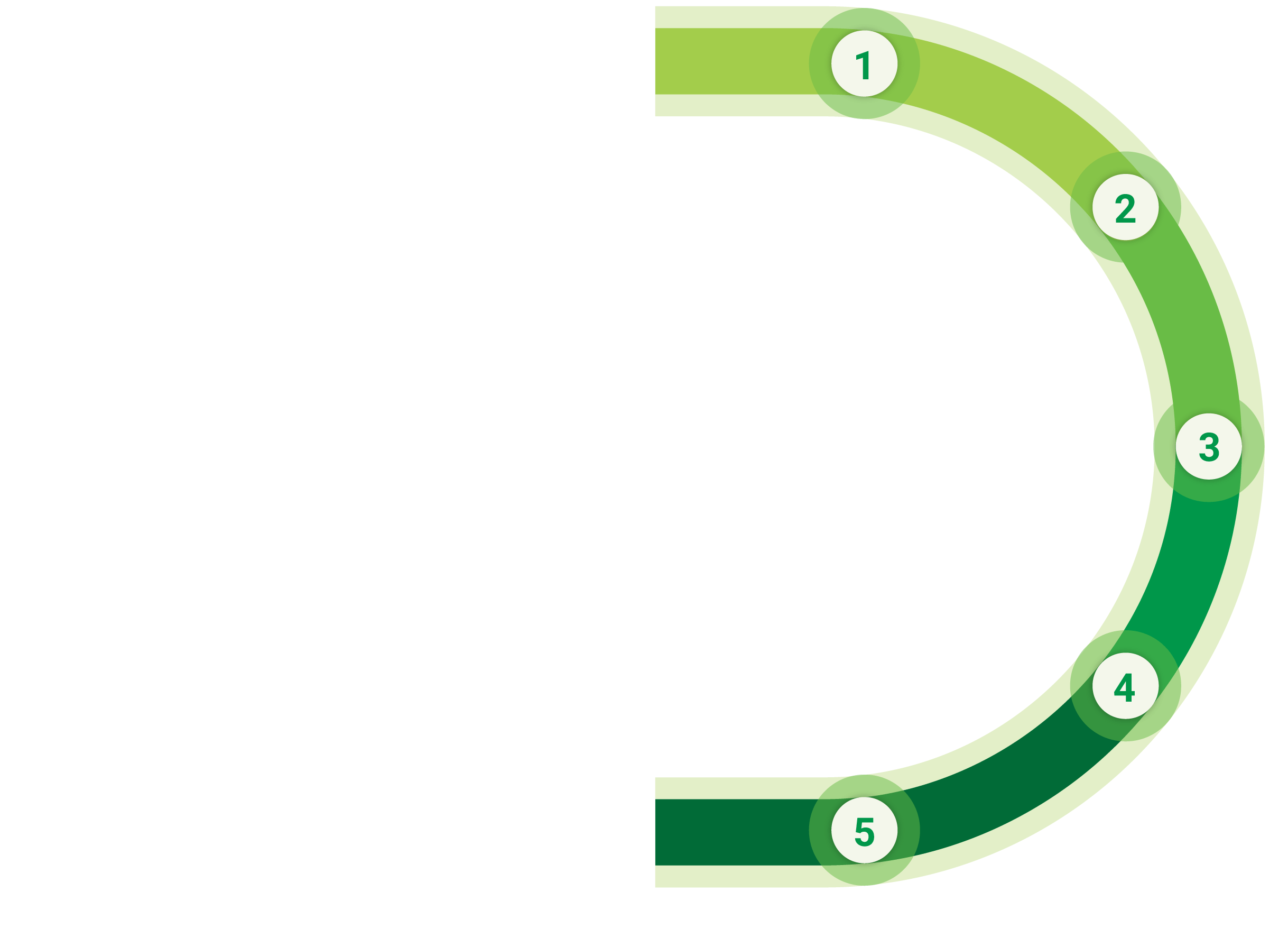 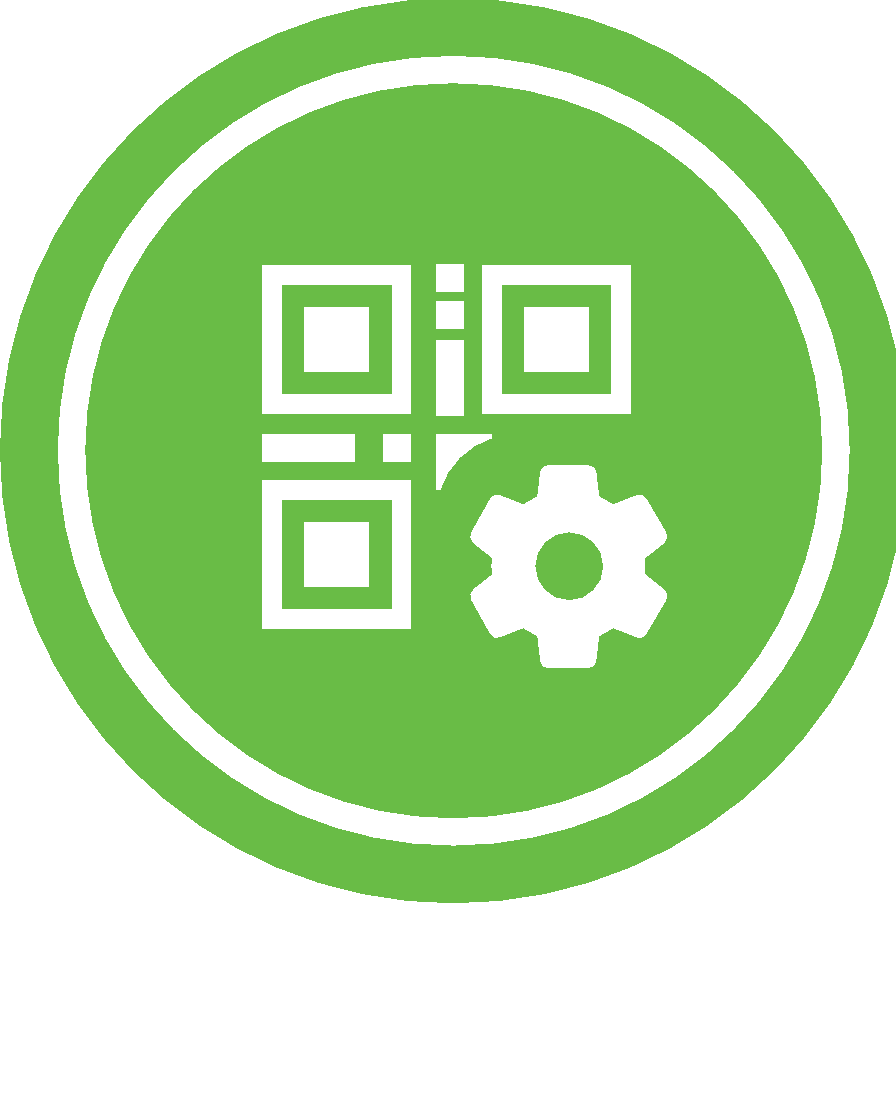 GENERATE QR CODE
VeriDoc Global generates a unique QR code and places the QR code inside of the document.
DOCUMENT CREATOR FLOW
GENERATE PDF IN
CLIENT’S SECURED SERVER
VeriDoc Global generates a PDF from the new document and stores this on the client’s secured server.
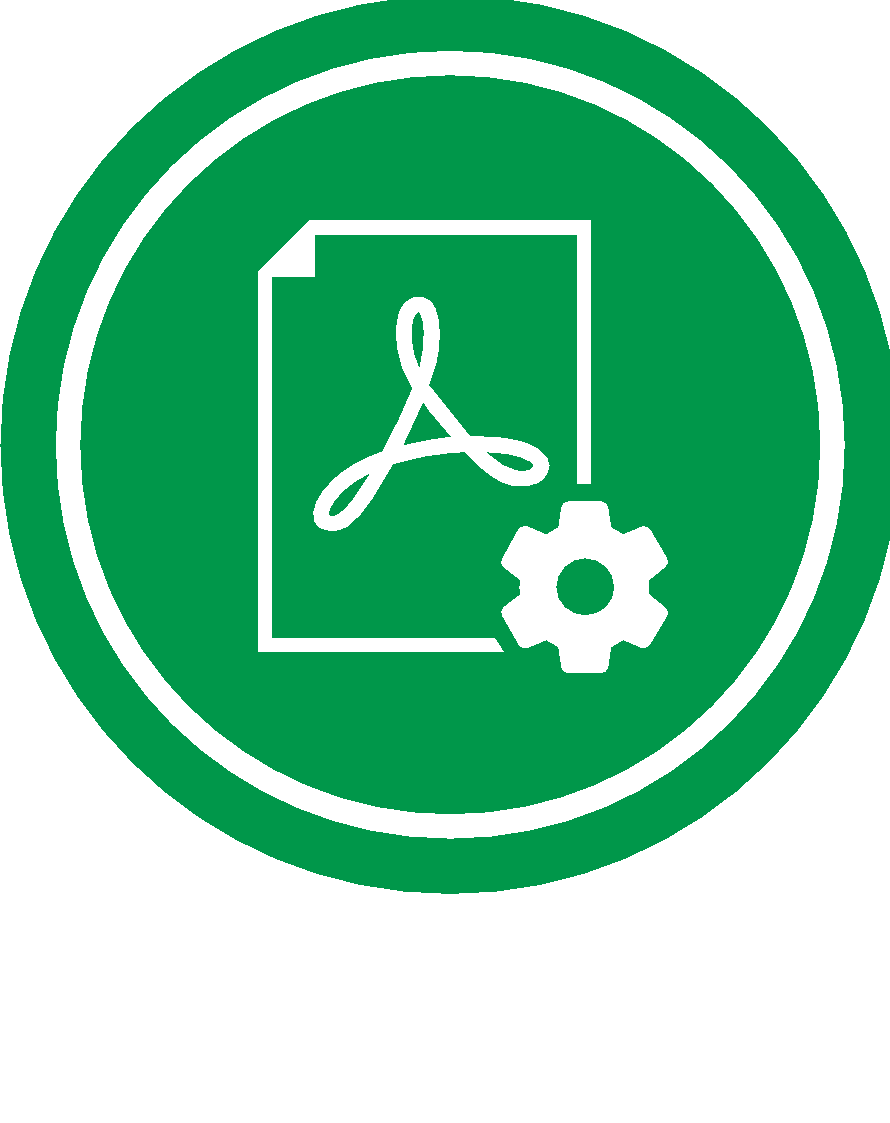 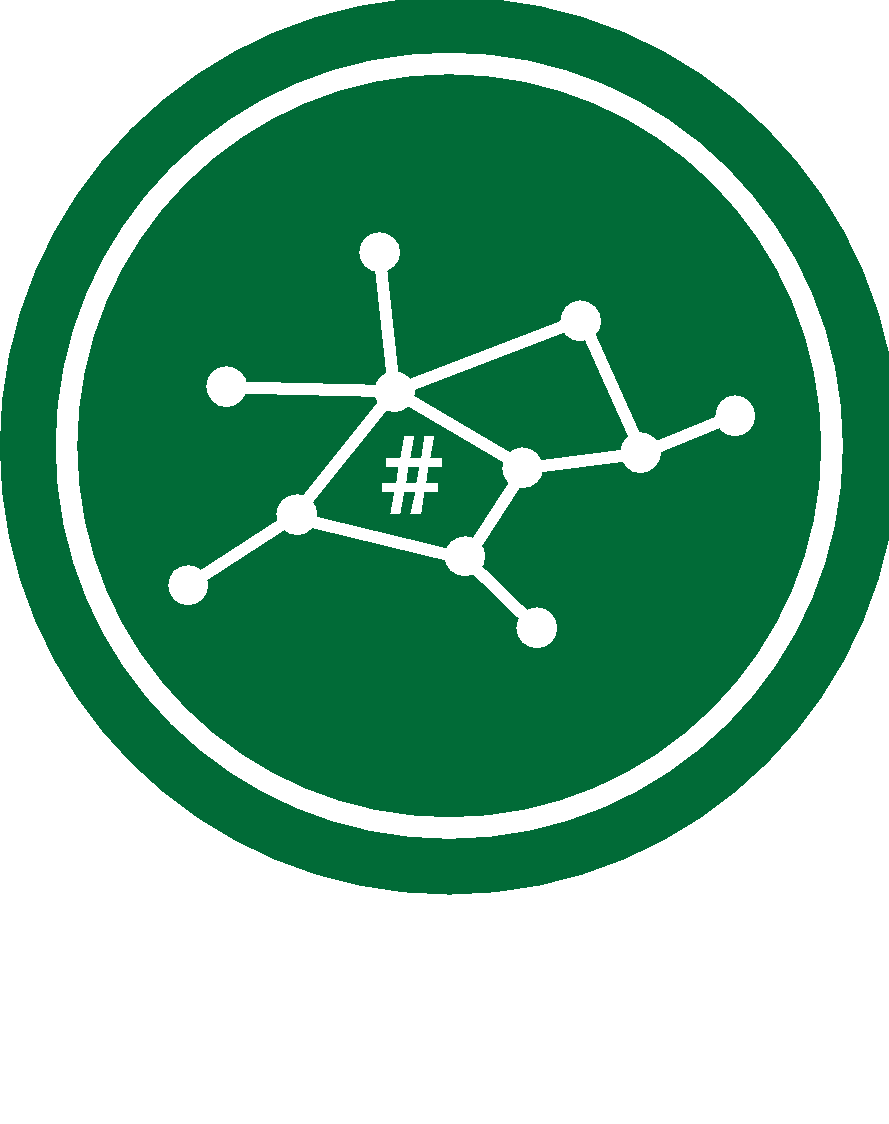 GENERATE UNIQUE
HASH VALUE ON BLOCKCHAIN
VeriDoc Global generates a unique hash value for the document and places this on the blockchain.
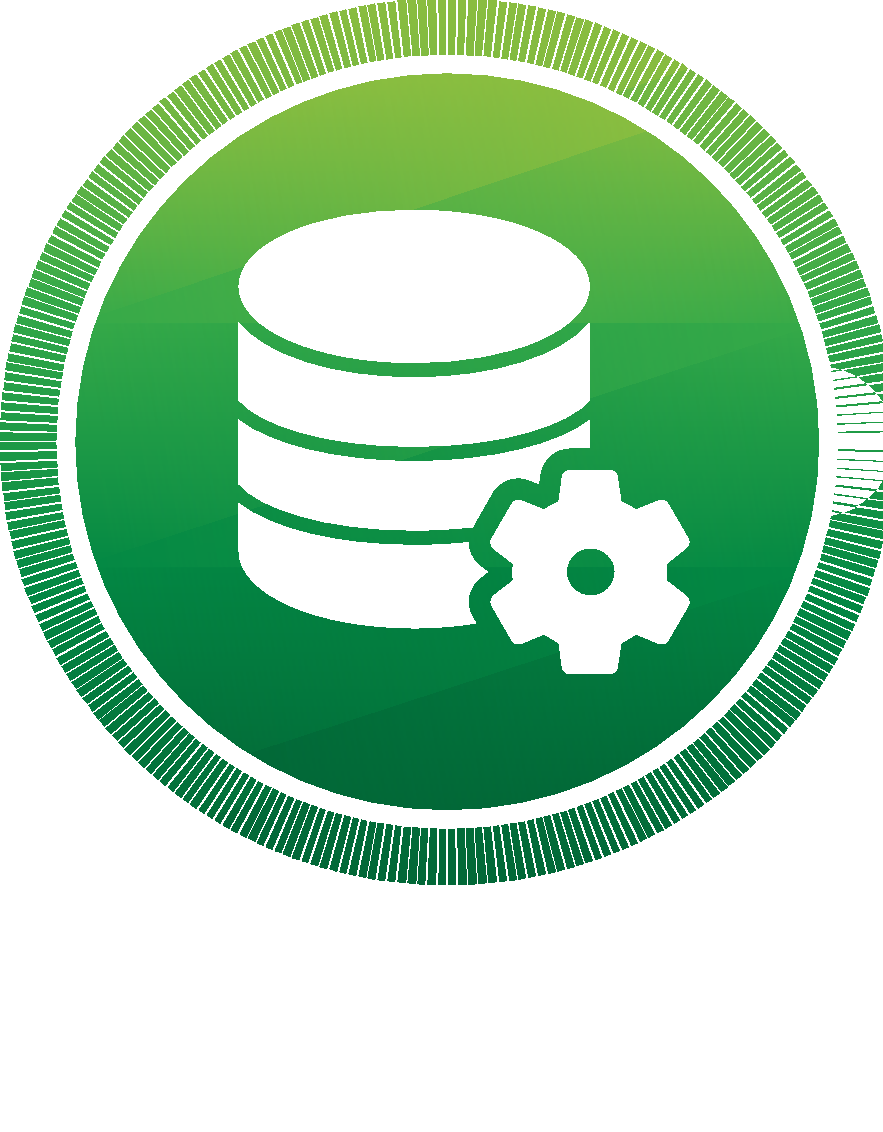 POPULATE THE DATABASE
VeriDoc Global populates a database with the unique hash value, blockchain transaction record and URL of the PDF (to preview the document original).
www.veridocglobal.com 
VeriDoc Global Solution: Documents
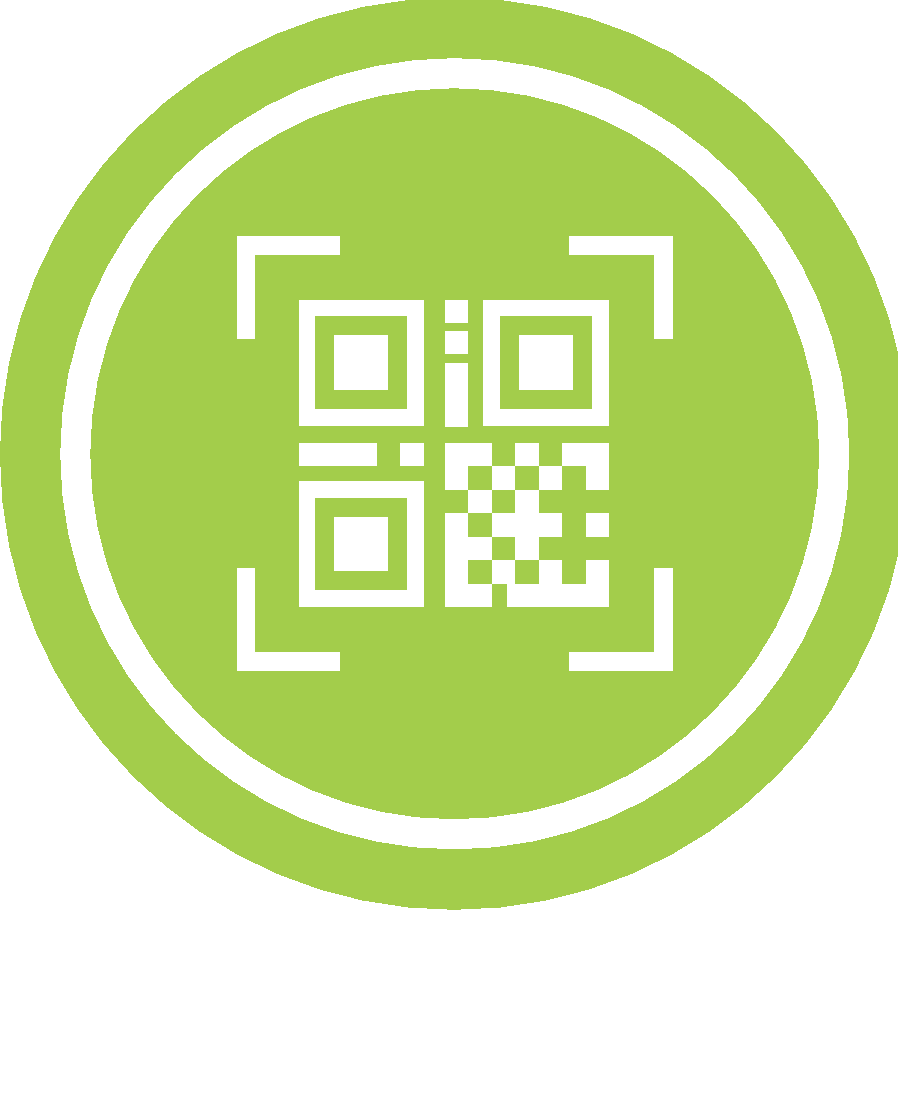 QR CODE READER
Document is scanned using a QR code reader.
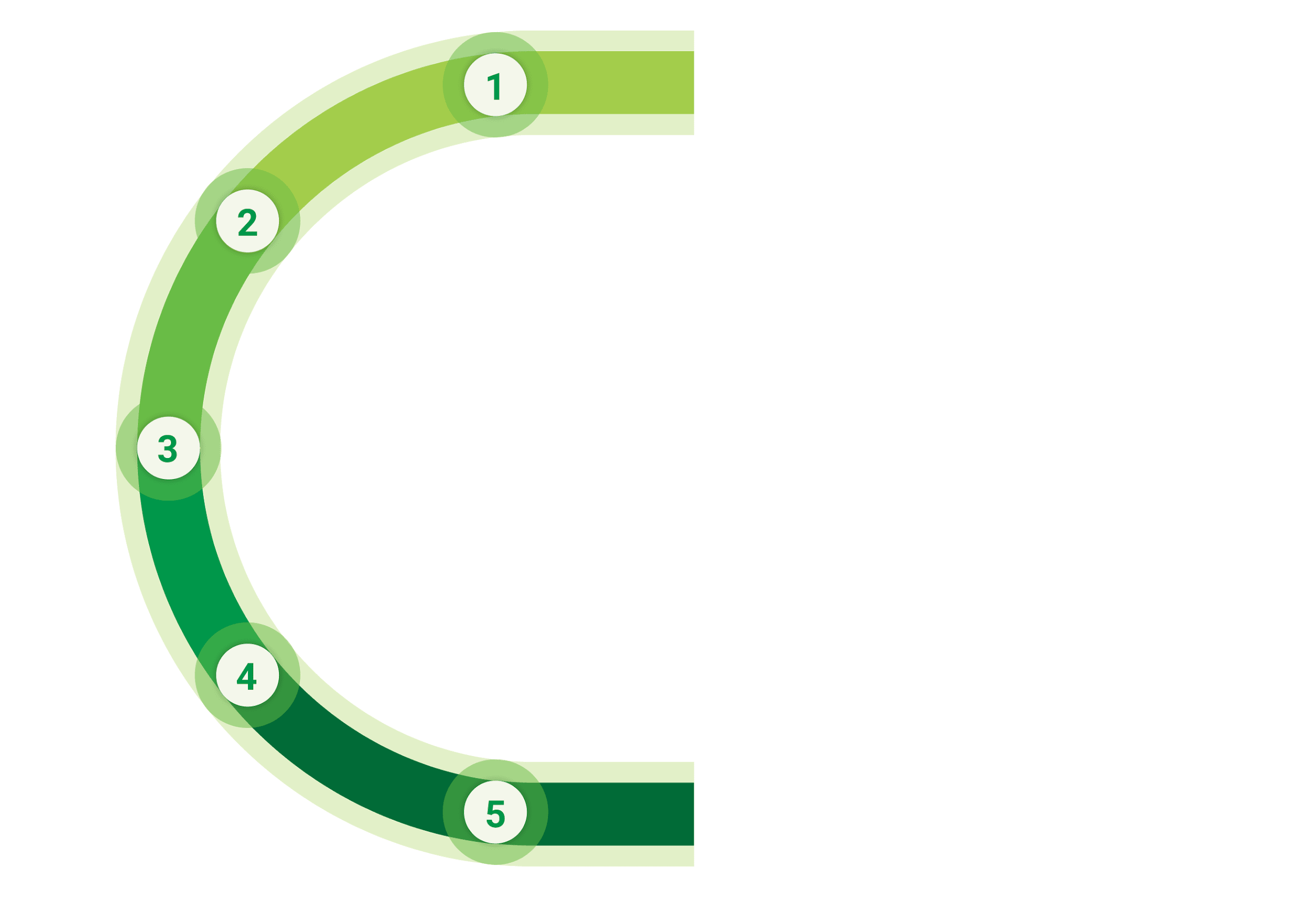 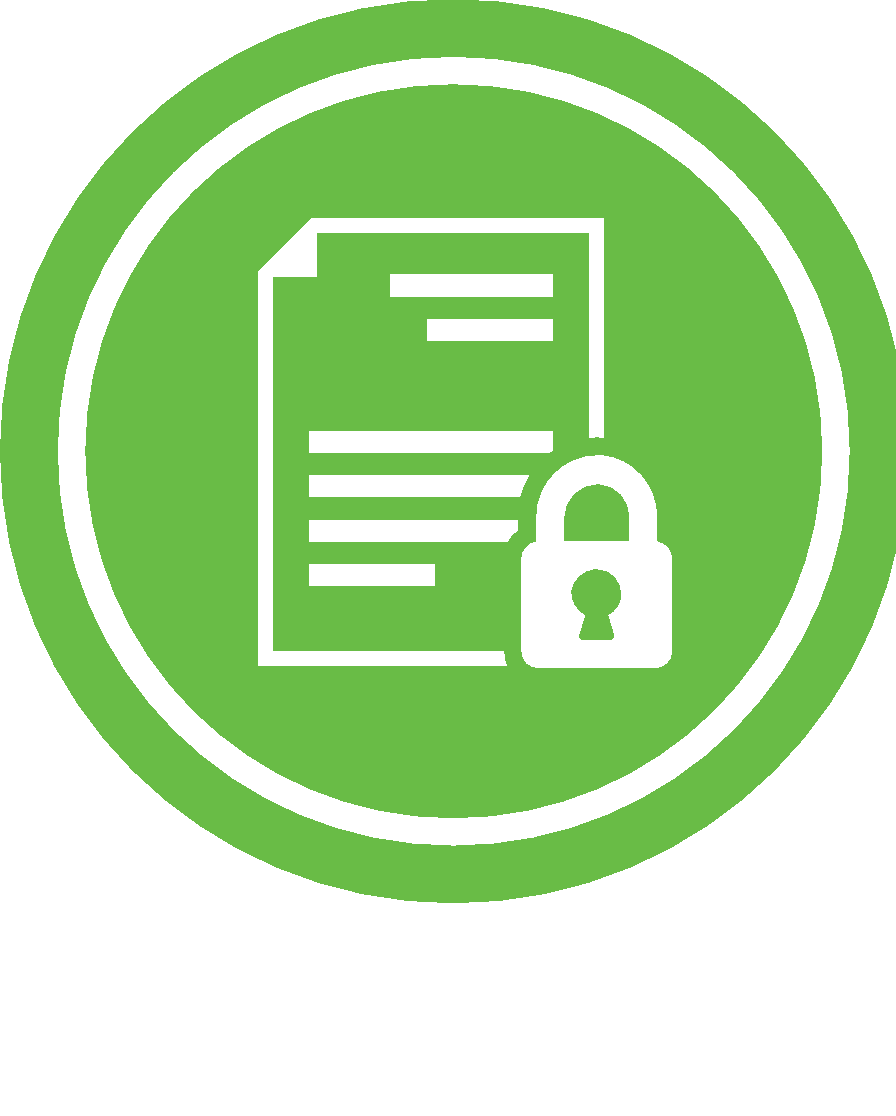 PREVIEW ORIGINAL DOCUMENT
User is redirected to a secure VeriDoc Global webpage that displays the unique hash value, blockchain transaction record and preview of the document original.
DOCUMENT
 READER FLOW
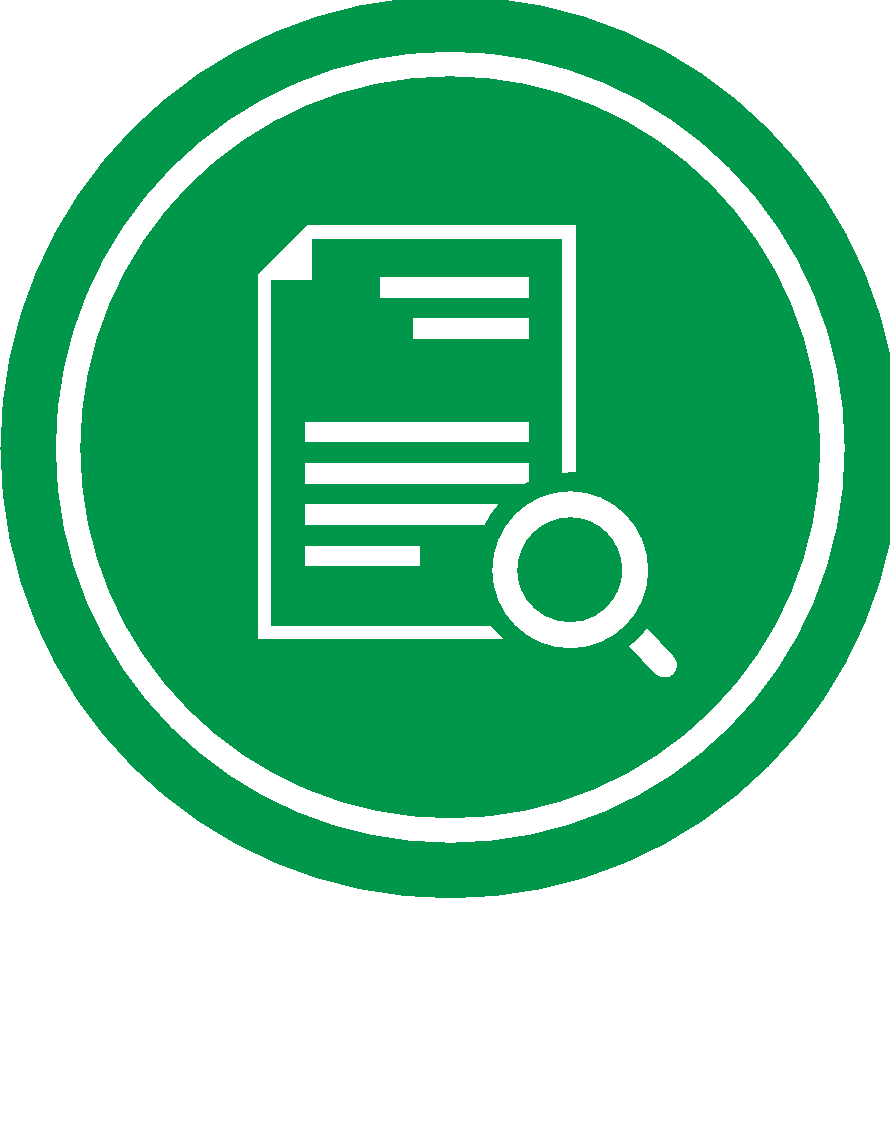 VISUAL INSPECTION
User validates the authenticity of the document by visual inspection.
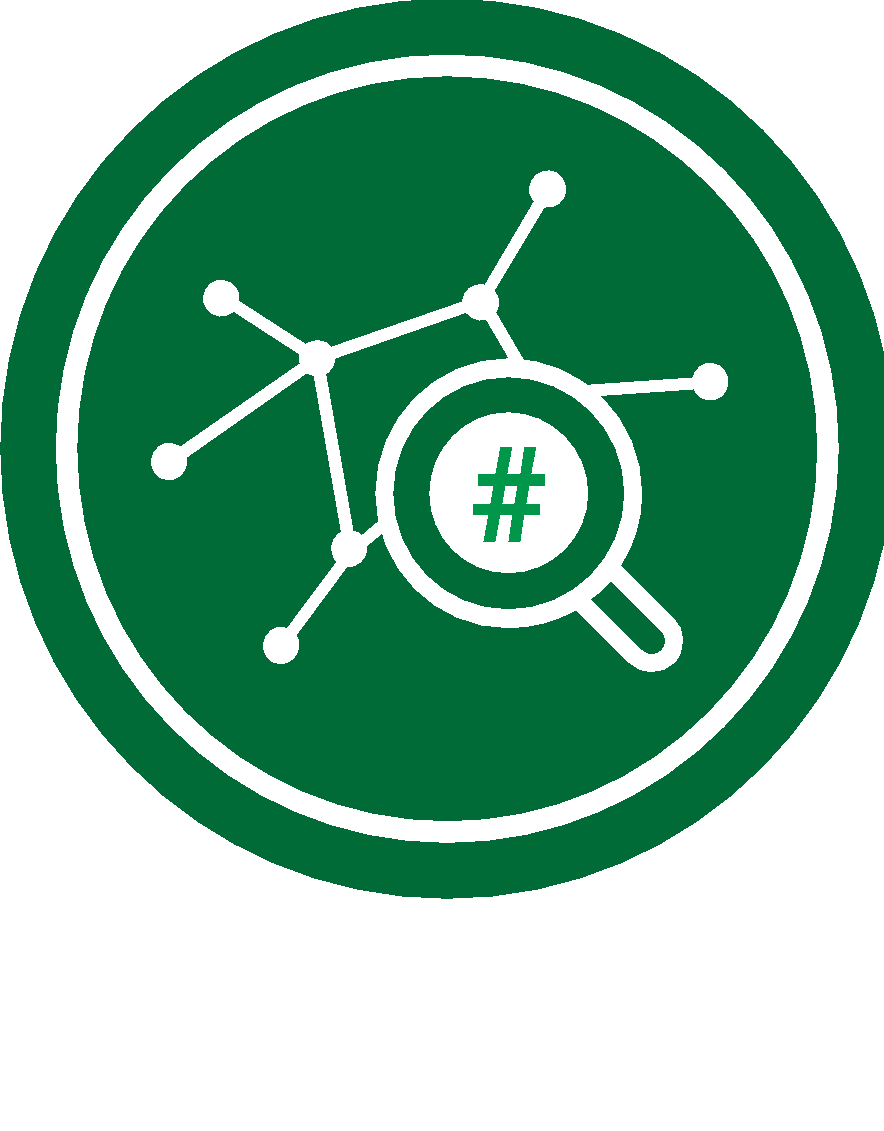 VALIDATE HASH VALUE ON BLOCKCHAIN
User may validate the unique hash value on the blockchain and verify that the hash values are identical.
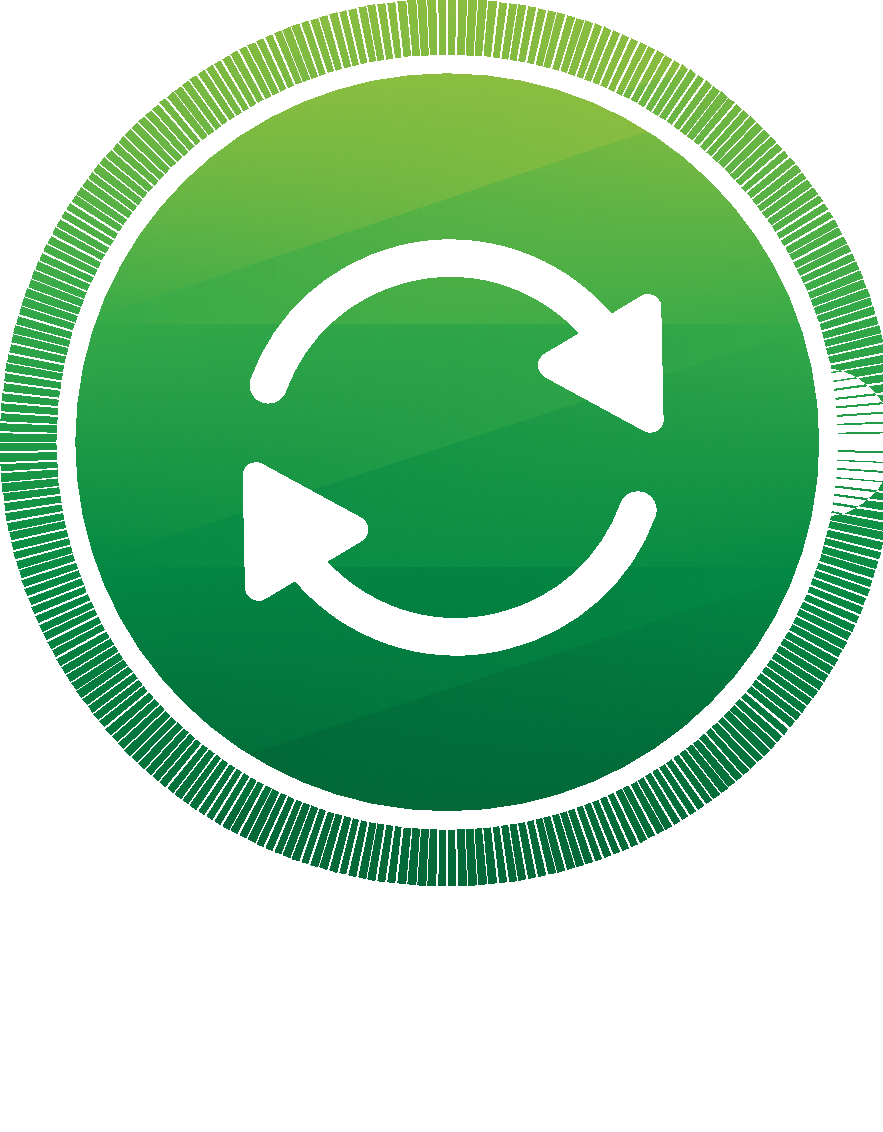 INFORMATION UPDATE
The QR code can be updated with additional information showing amendments to the original document (optional).
www.veridocglobal.com 
VeriDoc Global Solution: Documents
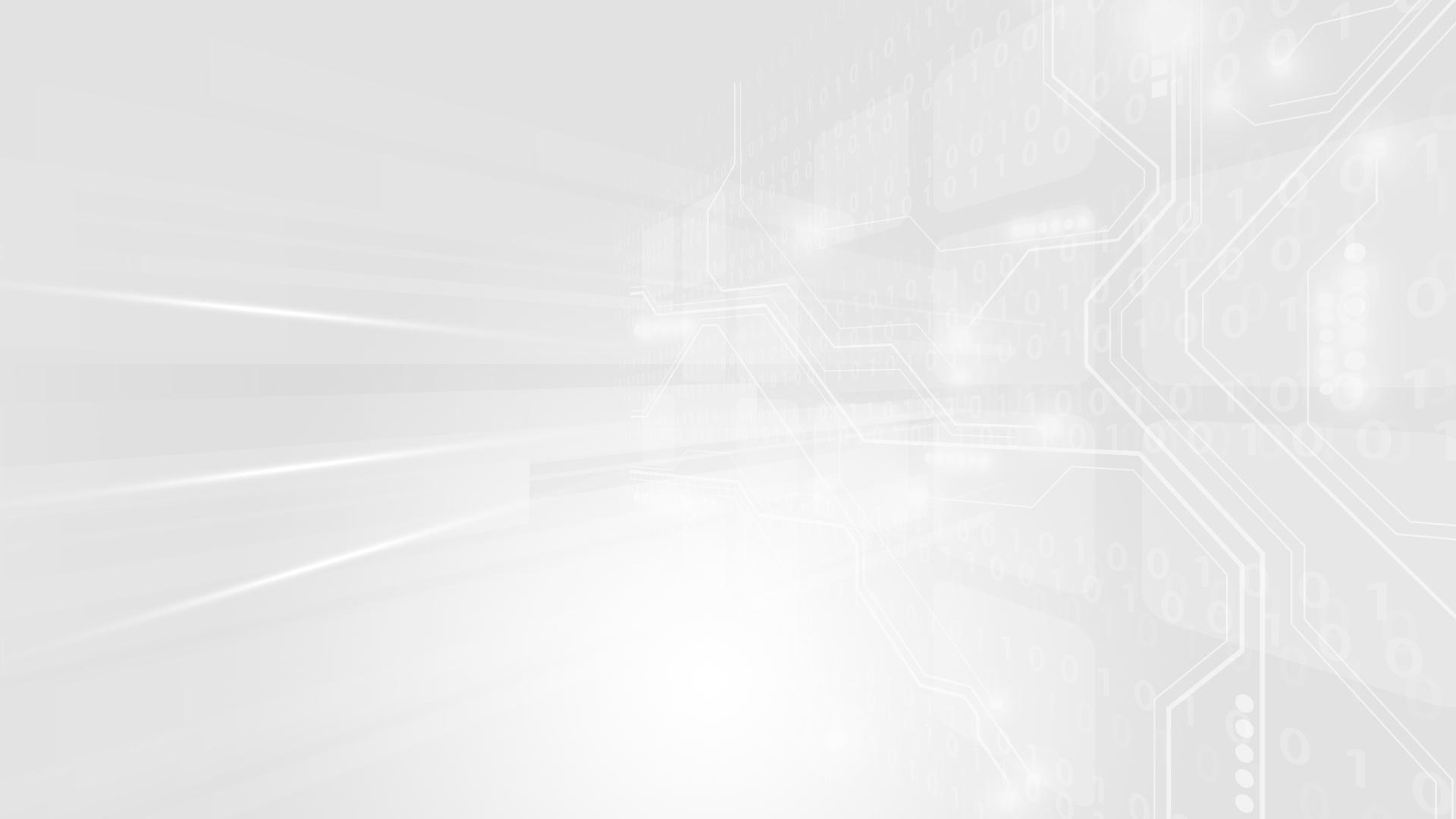 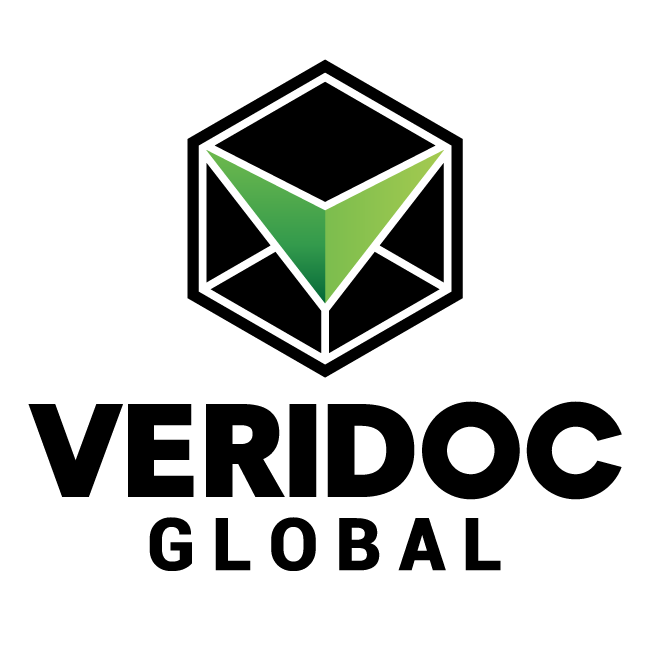 THE FUTURE OF Document Security
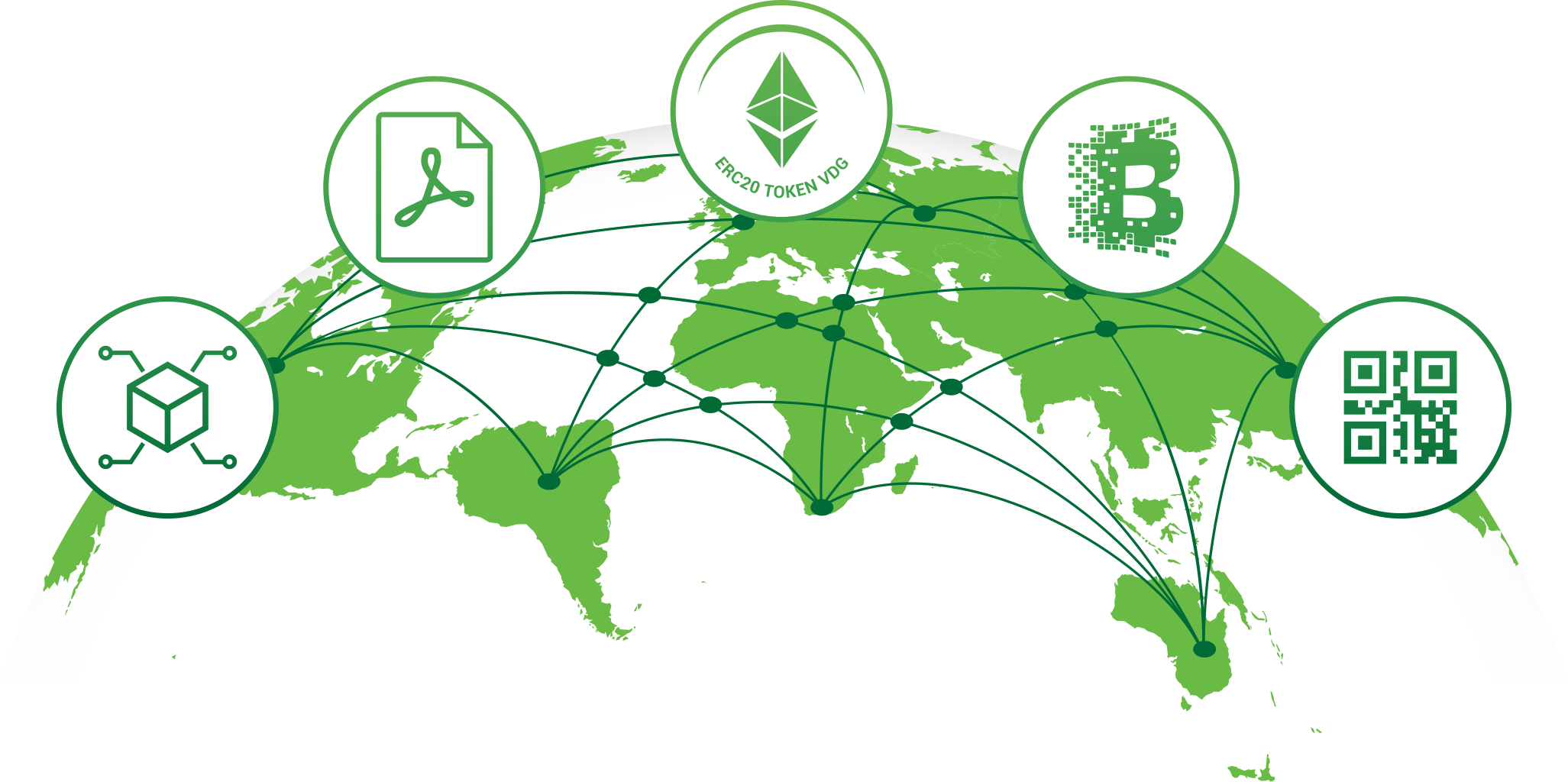 VeriDoc Global QR Code Reader App Available Now
www.veridocglobal.com
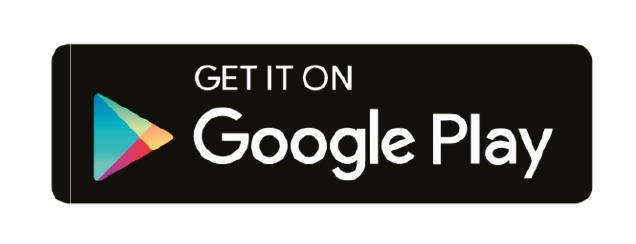 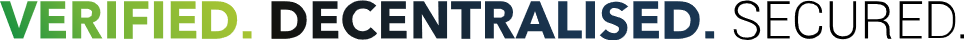